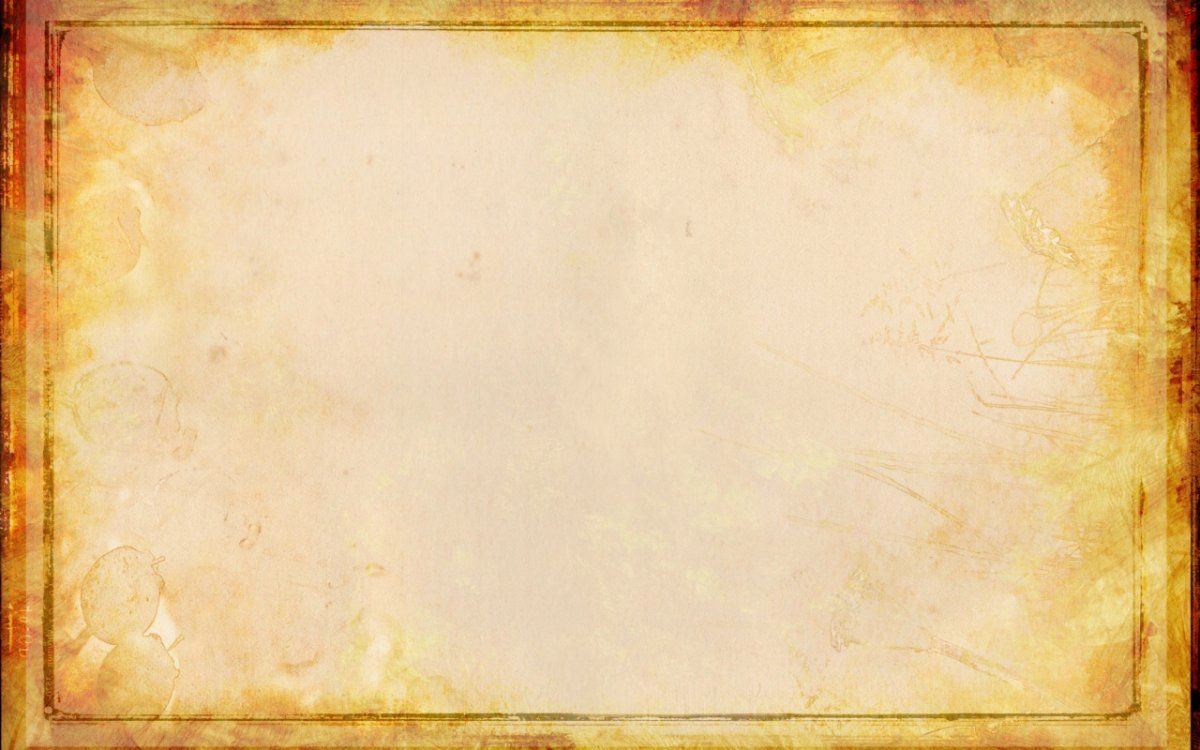 Муниципальное дошкольное образовательное учреждение детский сад «Тополек» р.п. Дергачи
ё
Отчет  о проделанной работе 
 инновационной площадки  по теме: Использование музейной педагогики , как инновационной технологии  в создании развивающей среды»   за 2024-2025 уч. год.
Подготовила старший воспитатель высшей квалификационной категории  Нуралиева А.З.
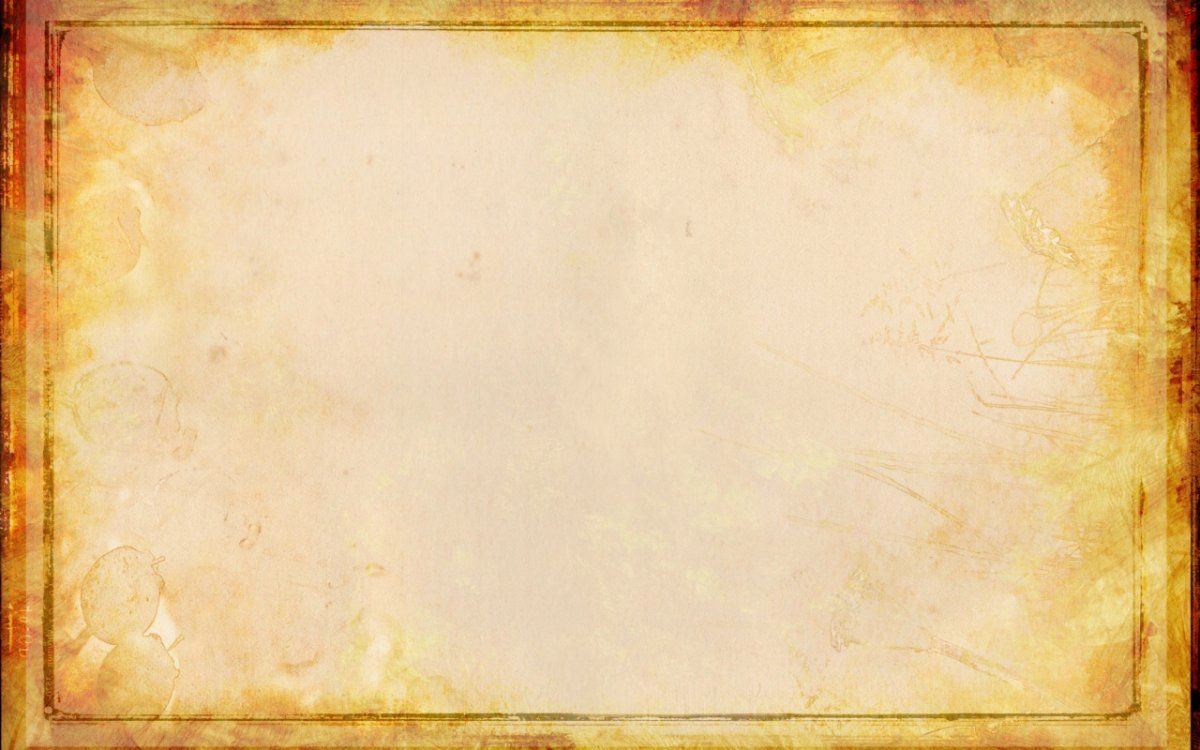 Основная цель музейной педагогики – приобщение к музеям подрастающего поколения, творческое развитие личности.
Задачи мини-музея:
1.Развивать познавательные способности детей: способность наблюдать, описывать, строить предположения, находить причины и следствия событий.
2.Помочь овладеть навыками поисково-исследовательской деятельности.
3. Воспитывать культуру поведения в общественном месте.
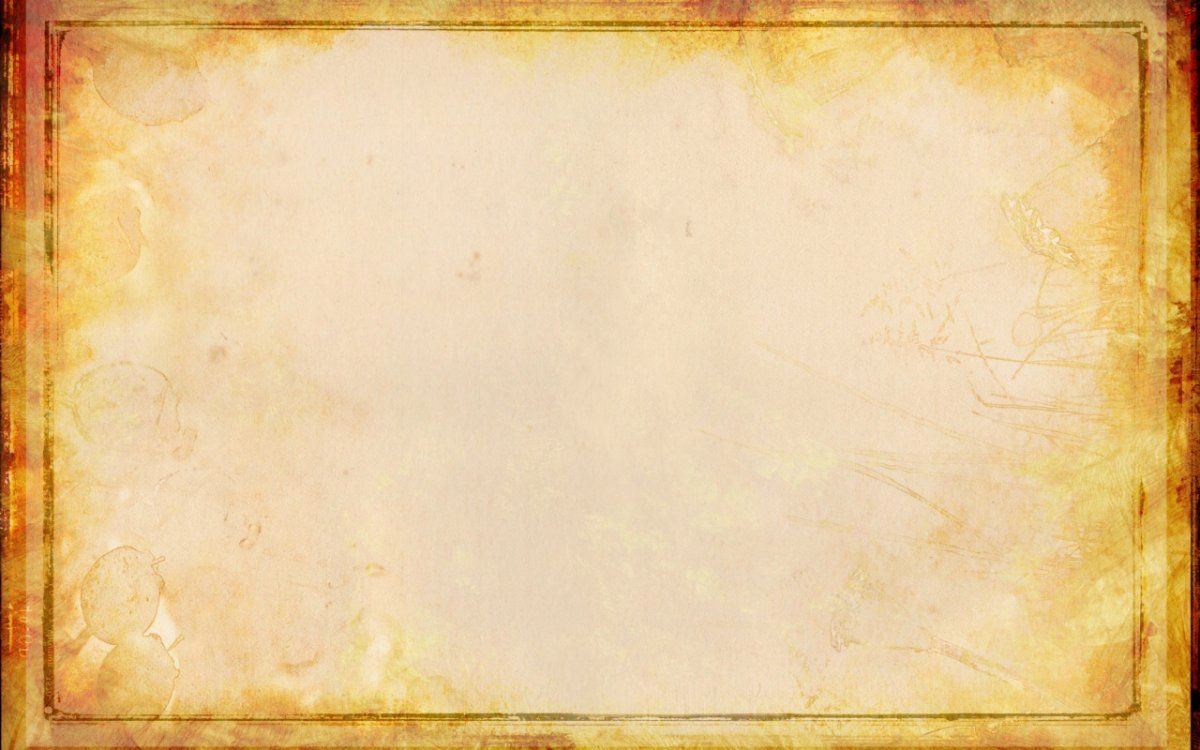 постановка целей и задач перед родителями воспитанников детского сада (проведение консультации, индивидуальная работа);
выбор помещения (количество посетителей и экспонатов);  
доставка экспонатов;
оформление   мини-музея (учёт   эстетических   норм; соблюдение   правил безопасности);  
разработка   тематики   и   содержания   экскурсий   и  
 занятий   для ознакомления детей с экспонатами;
разработка перспективно-тематического плана работы, в котором предусматривались не только занятии с детьми, но и мероприятия для родителей, а также конкурсы и выставки, выбор экскурсоводов (педагоги и сами дошкольники);
открытие мини-музея с приглашением детей, родителей.
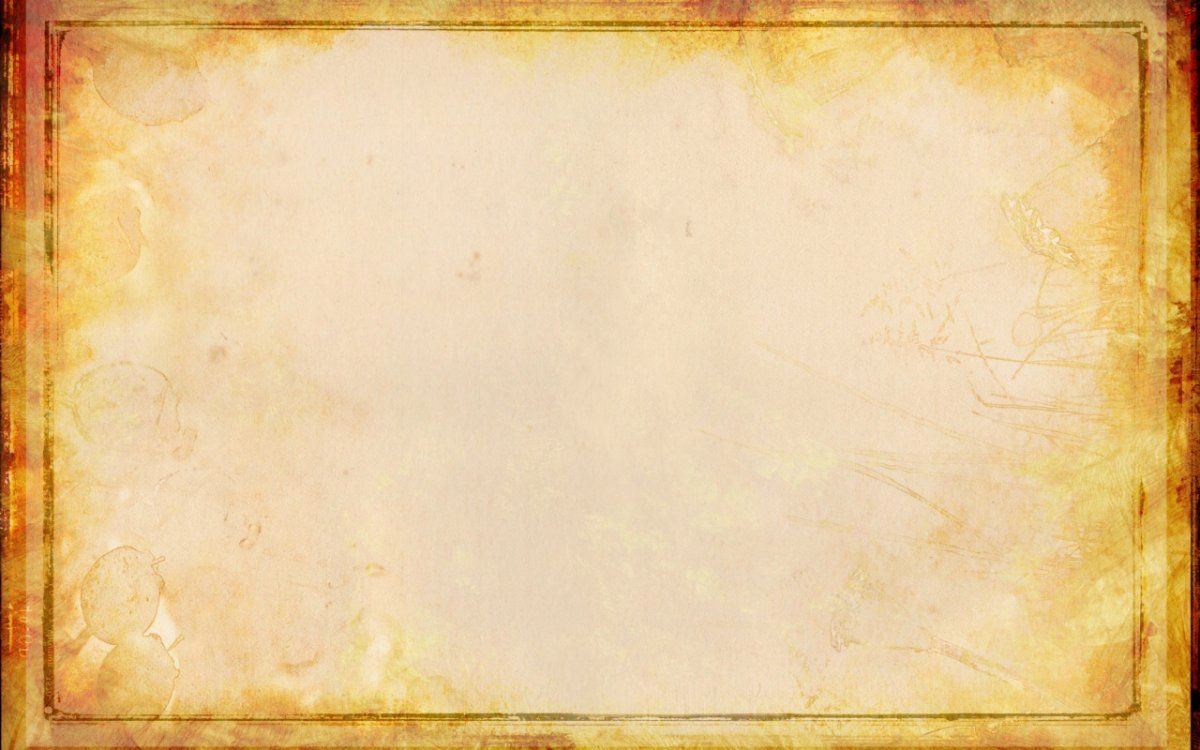 ЛОКАЛЬНЫЕ АКТЫ, РЕГЛАМЕНТИРУЮЩИЕ ДЕЯТЕЛЬНОСТЬ МДОУ Д/С «ТОПОЛЕК» Р.П ДЕРГАЧИ
Приказ управления  образования администрации Дергачевского муниципального  района от 29.08.2024 г. № 316 «Об организации в 2024-2025 инновационной деятельности в ОУ Дергачевского муниципального района»
Приказ № 79 от 05.09.2024 г «Об организации инновационной деятельности в МДОУ детский сад «Тополек» р.п. Дергачи».
Положение о деятельности муниципальной инновационной площадки на базе МДОУ д/с «Тополек» р.п.Дергачи.
Календарный план инновационной  площадки.
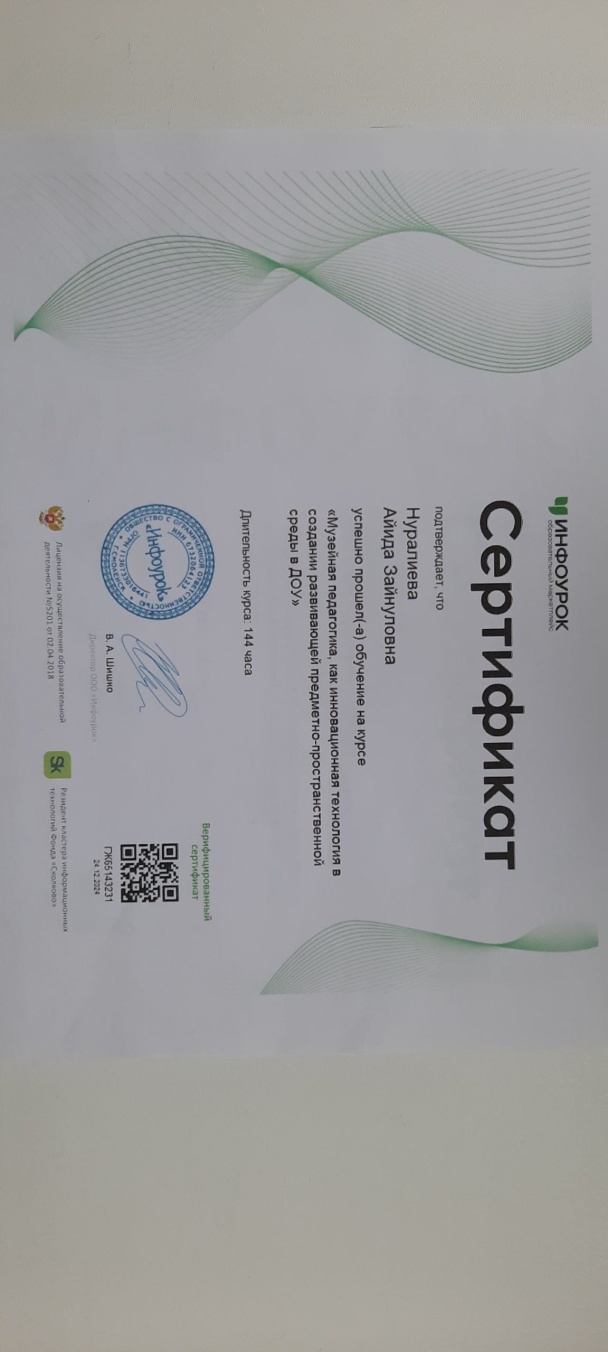 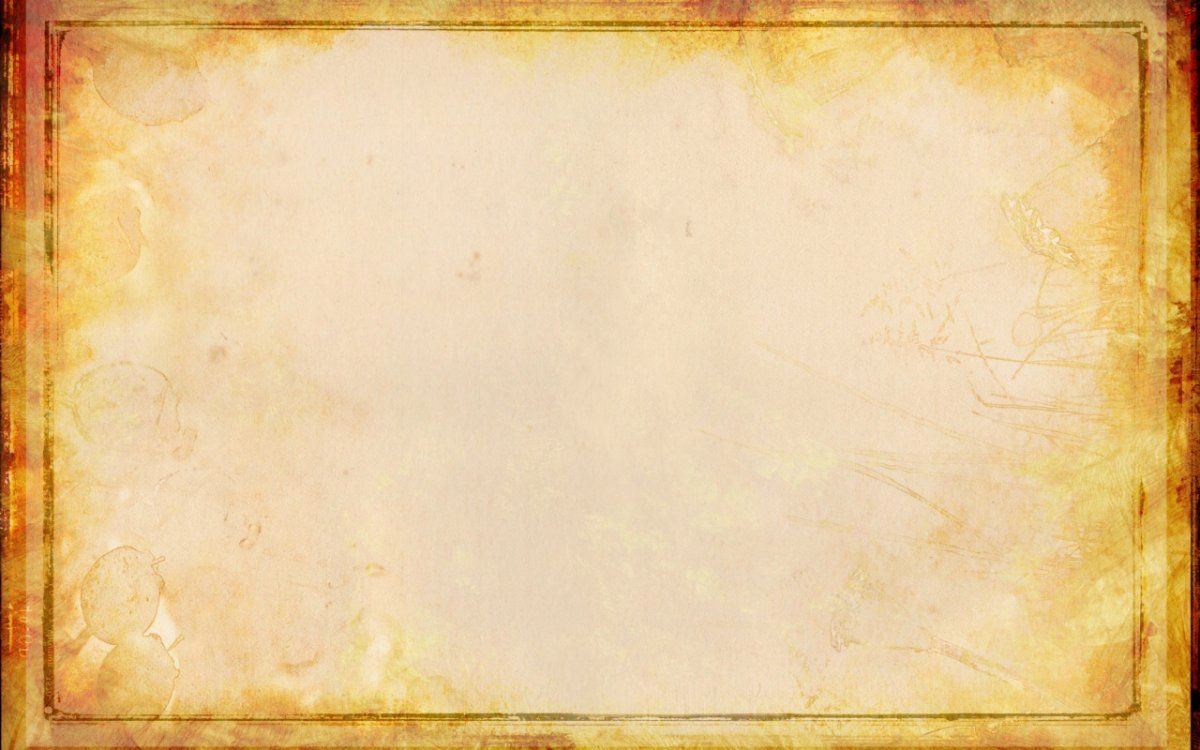 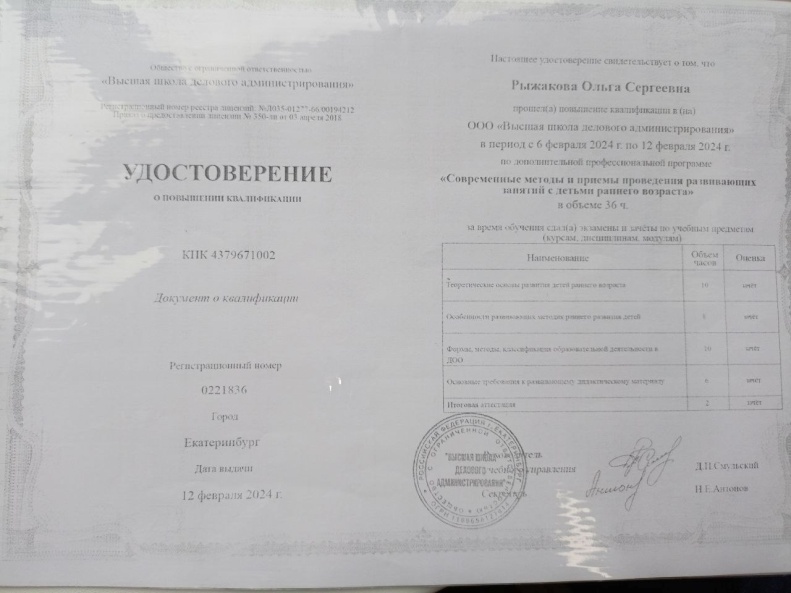 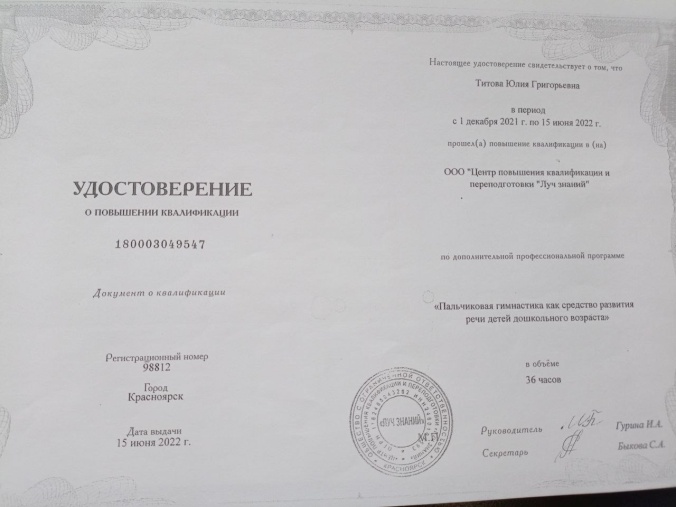 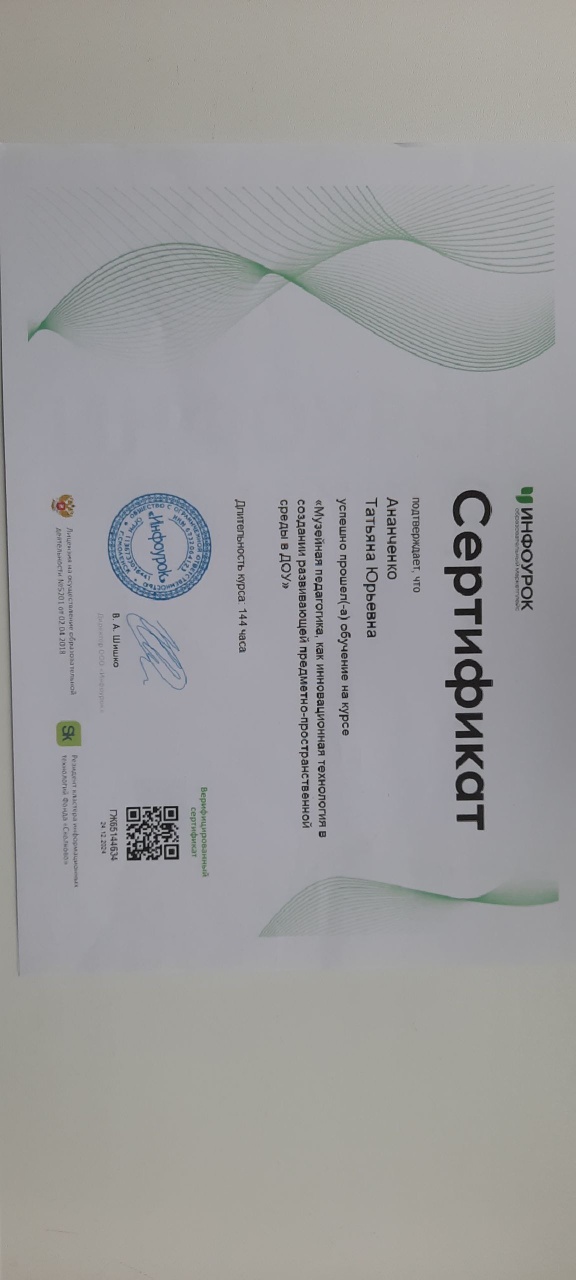 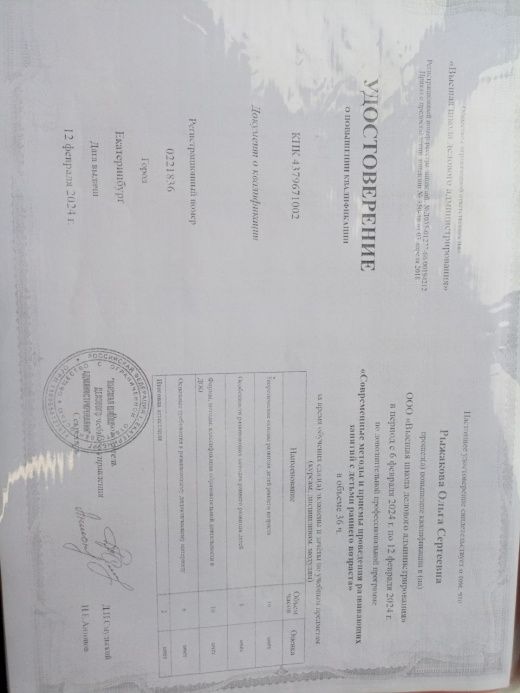 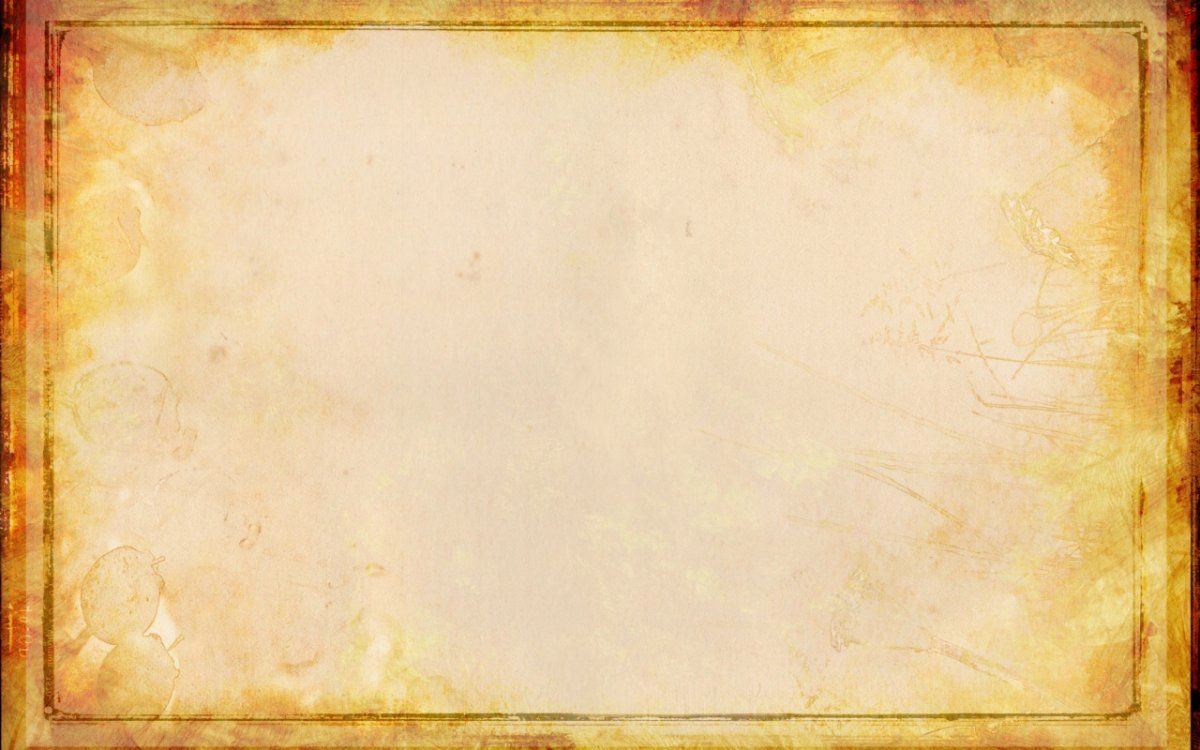 Онлайн анкетирование
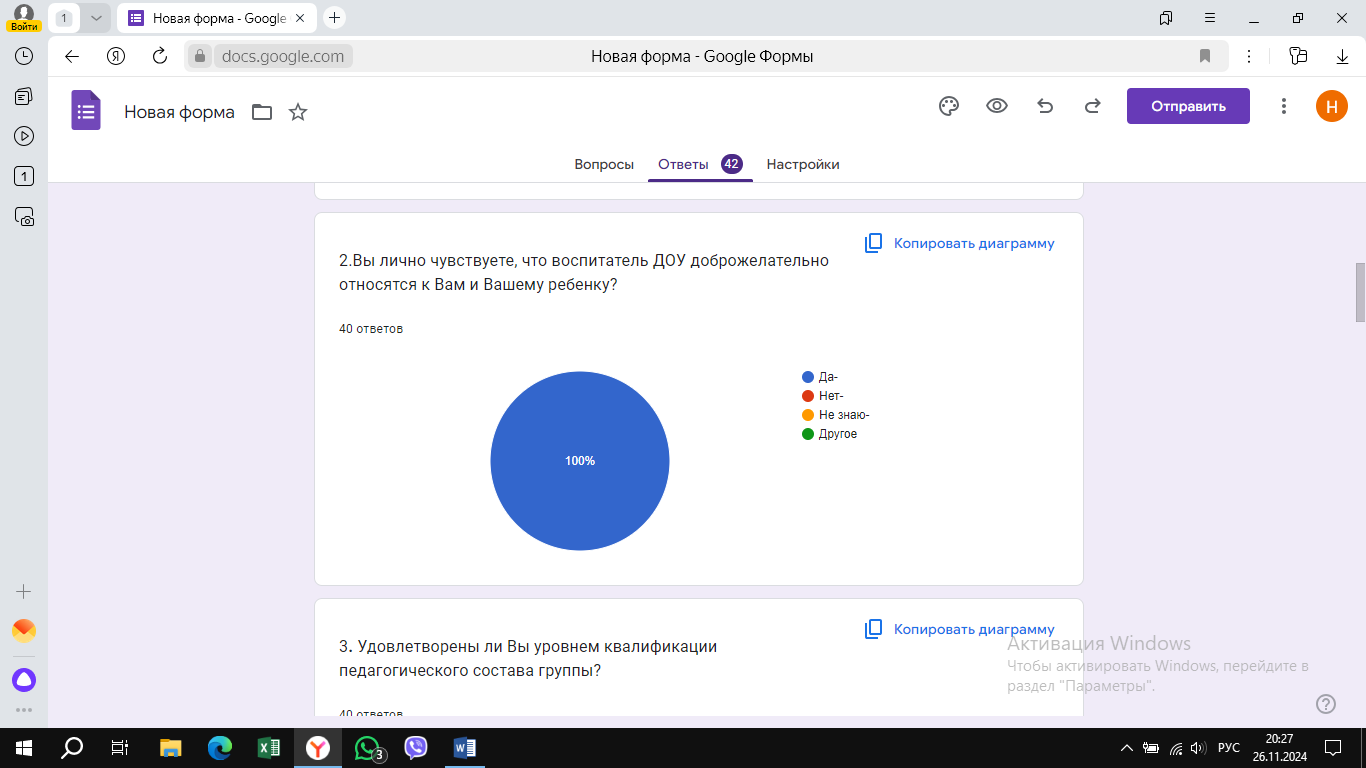 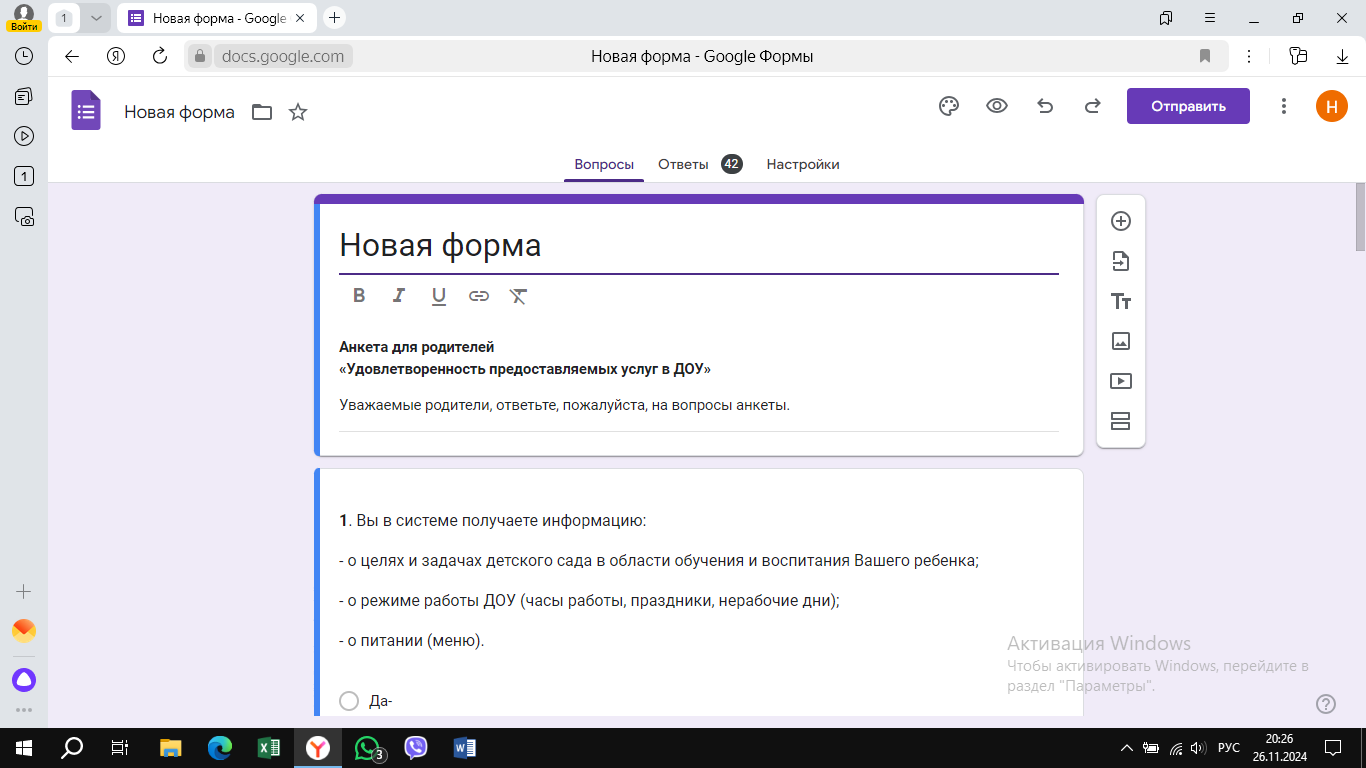 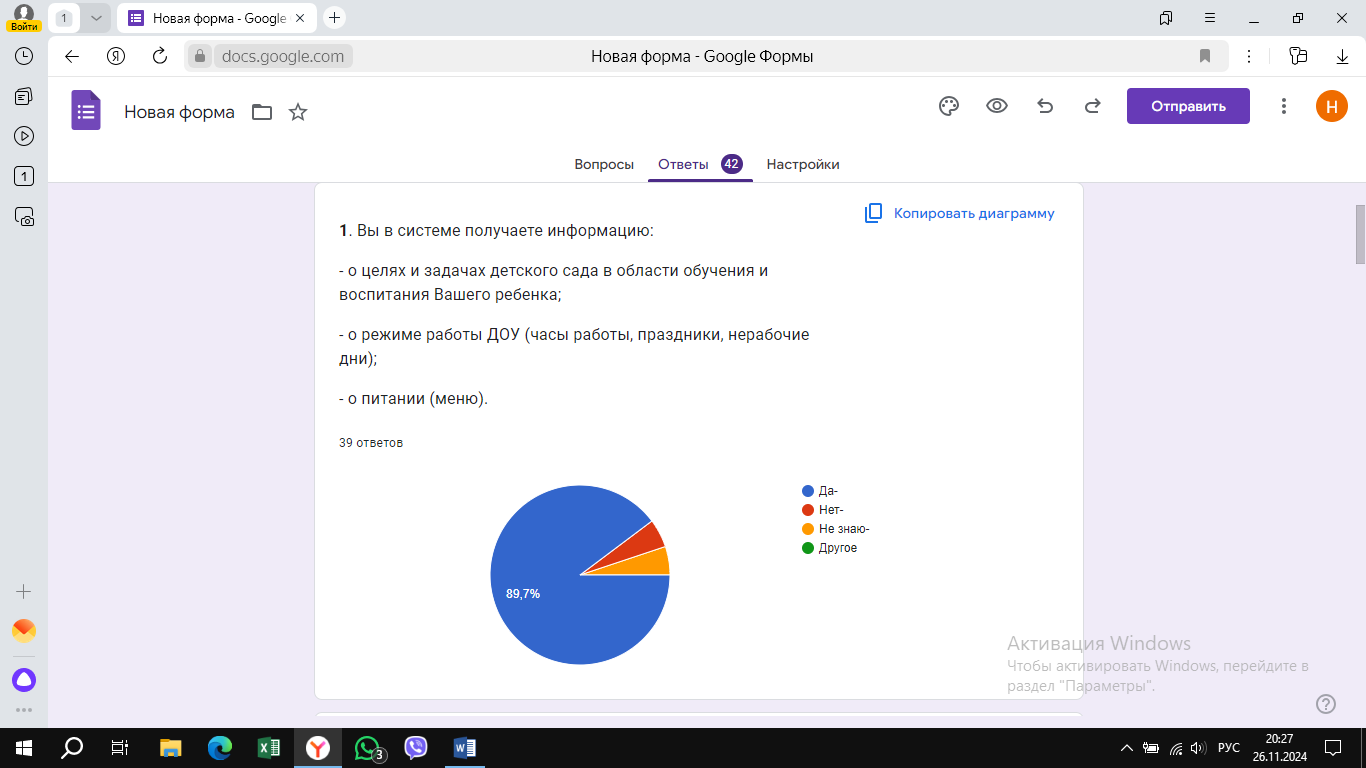 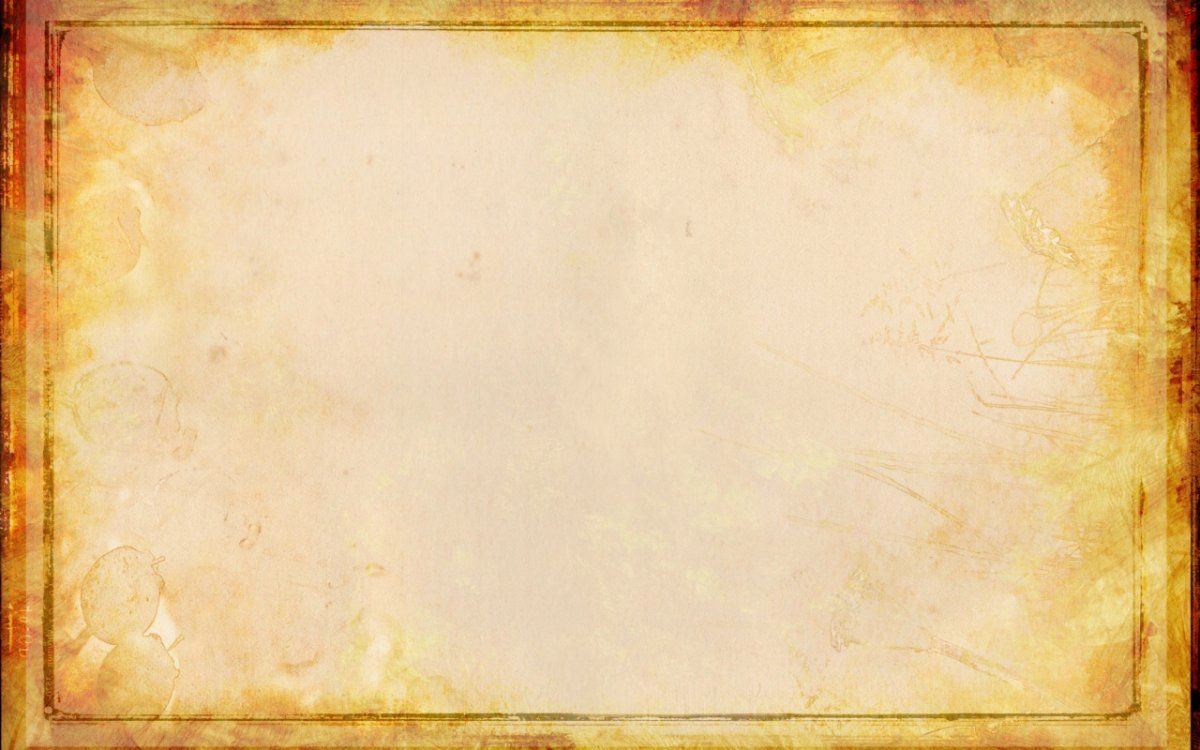 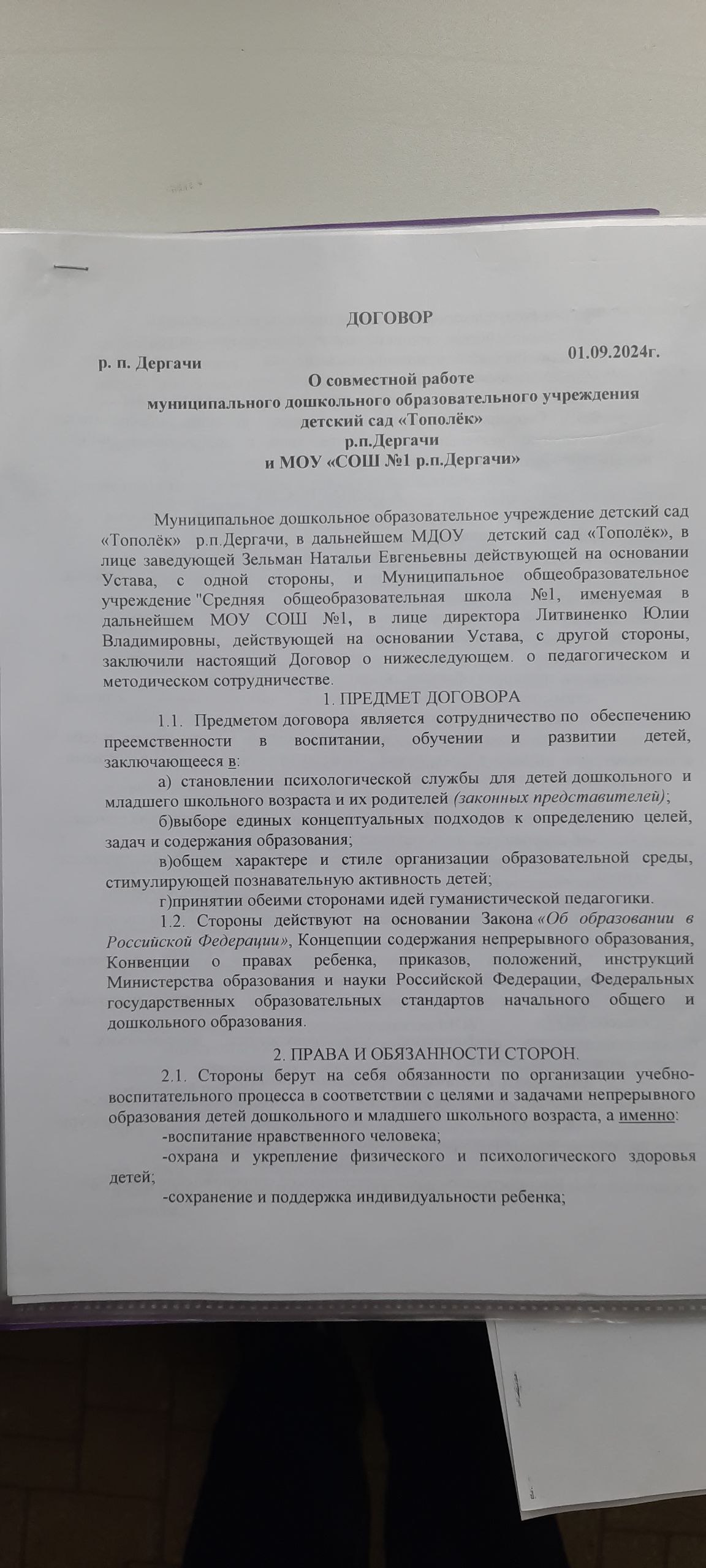 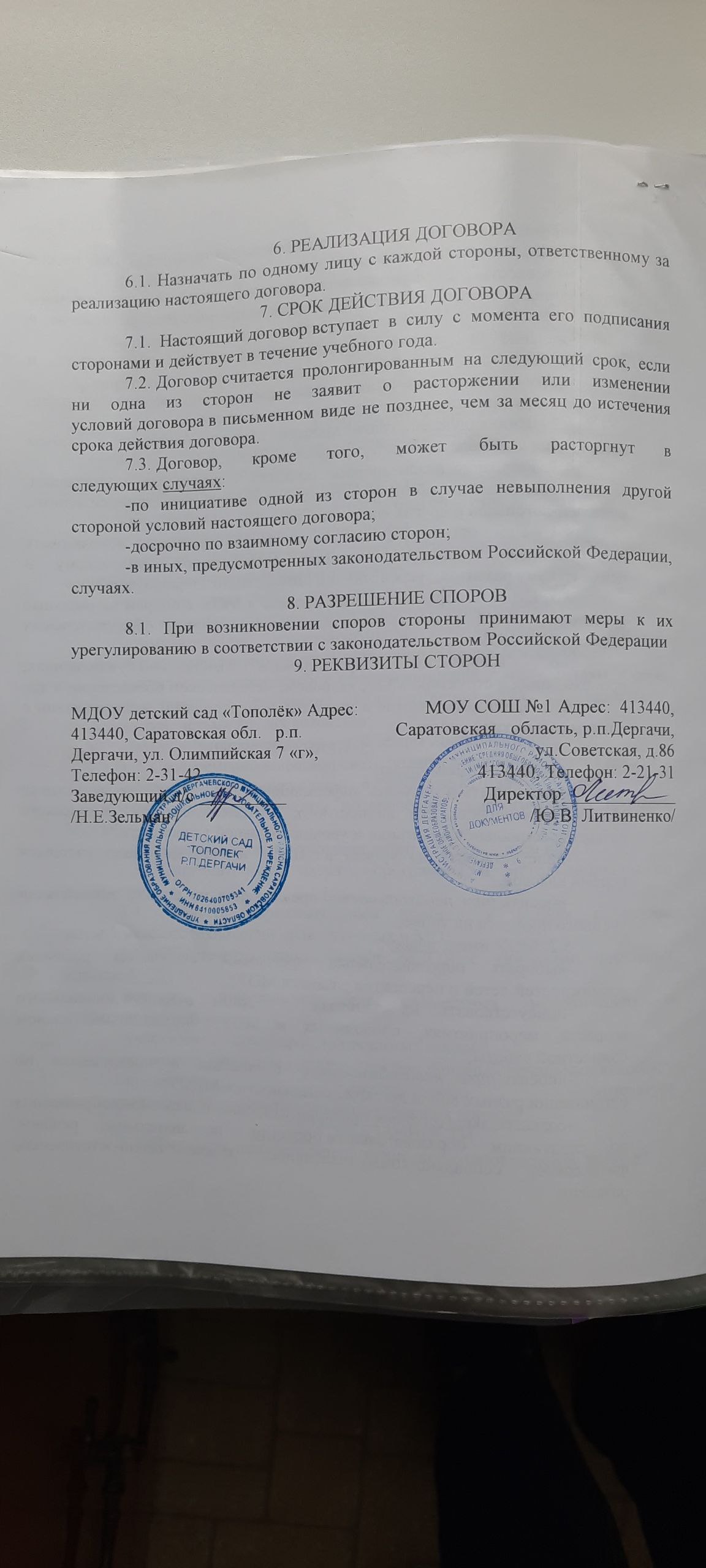 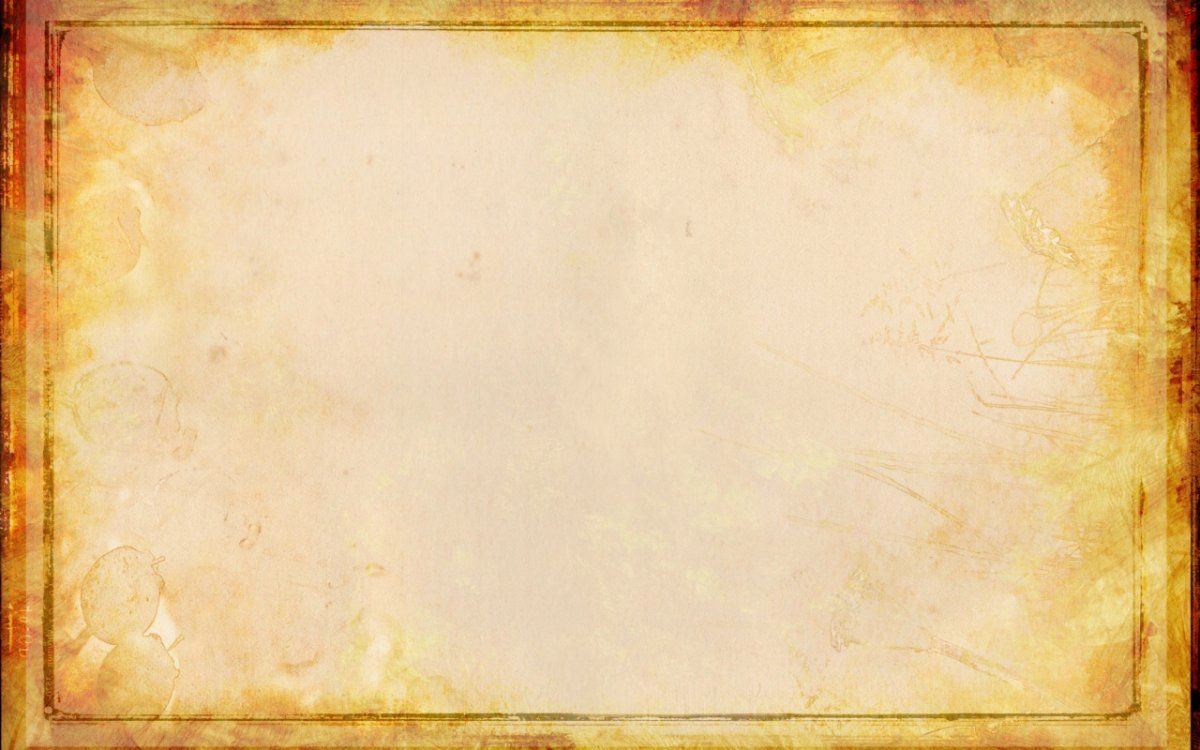 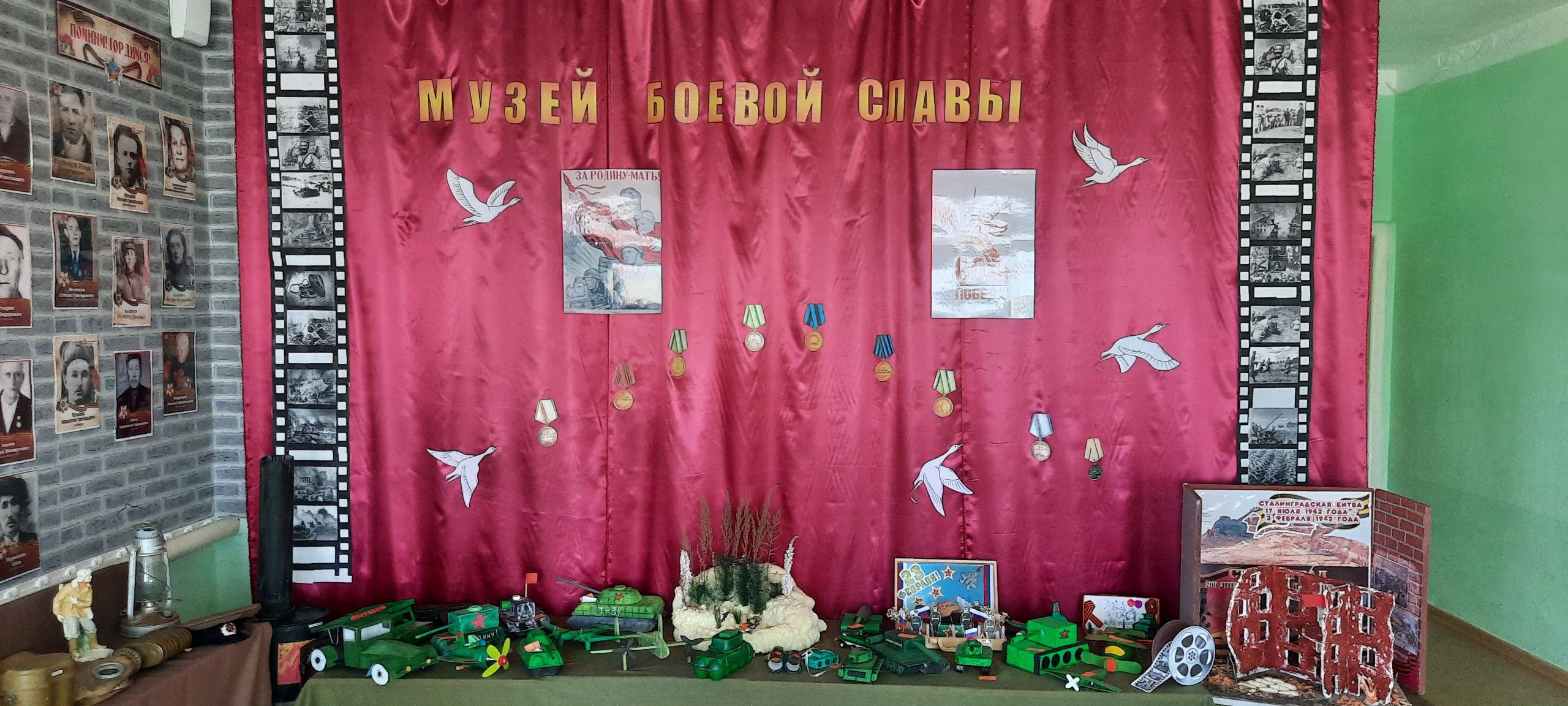 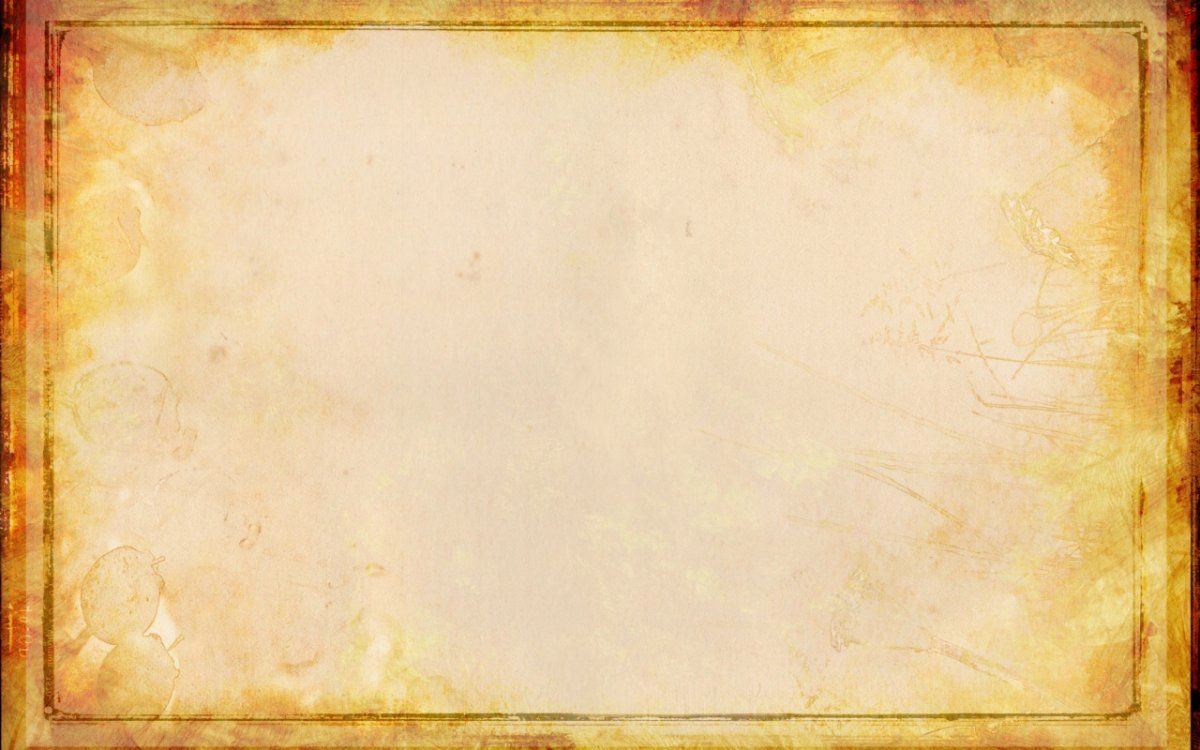 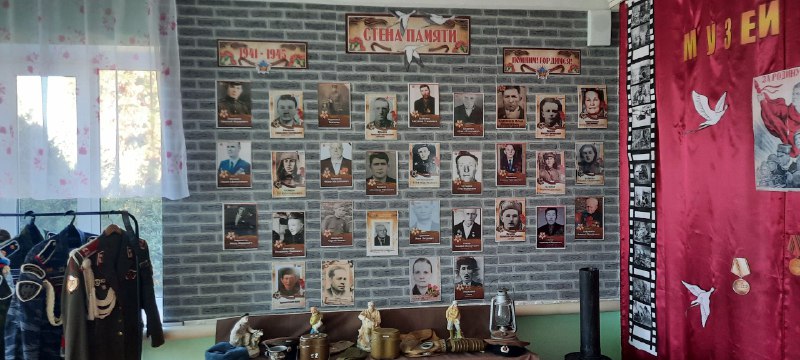 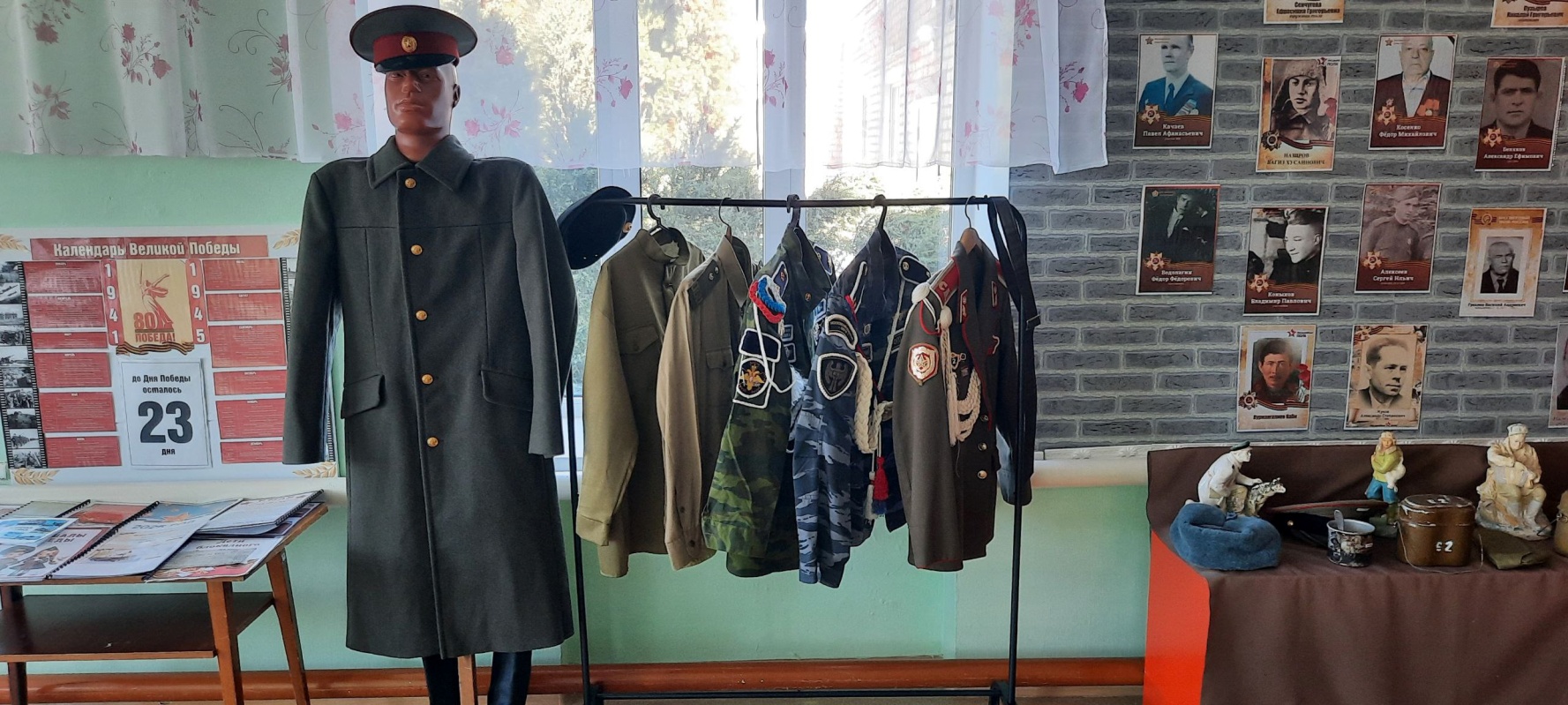 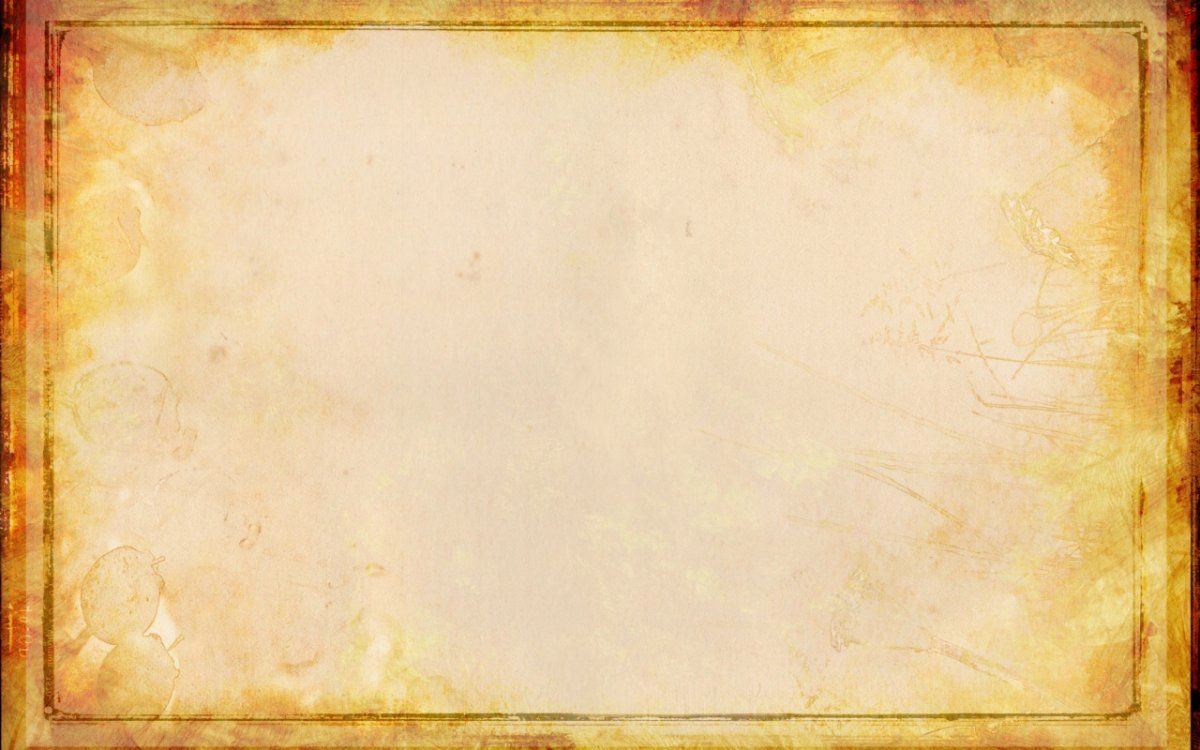 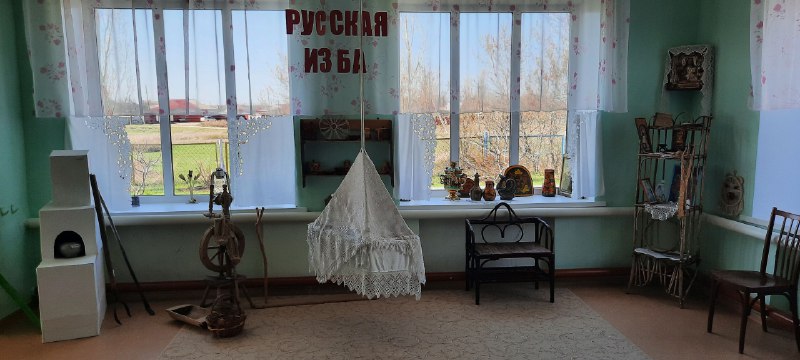 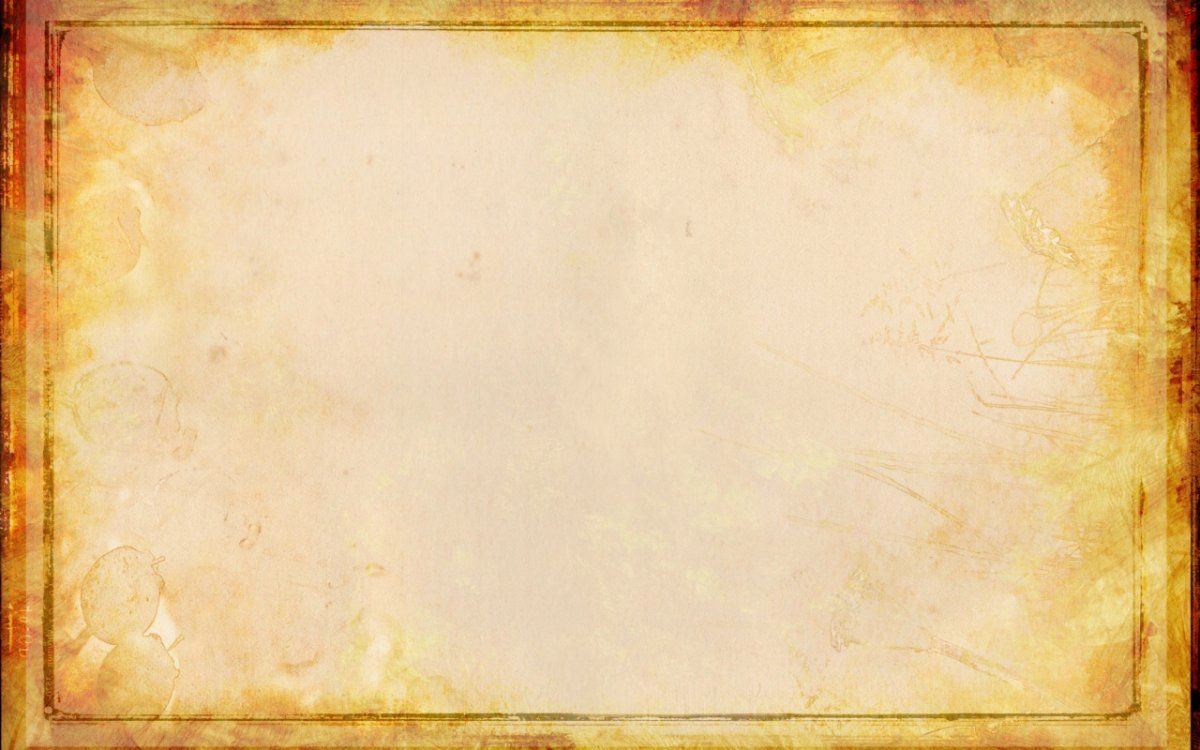 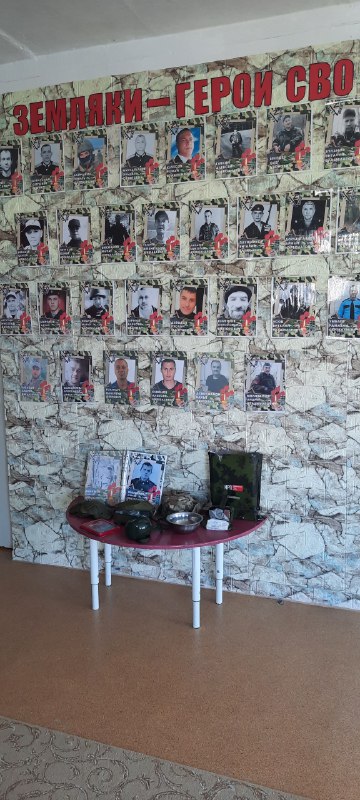 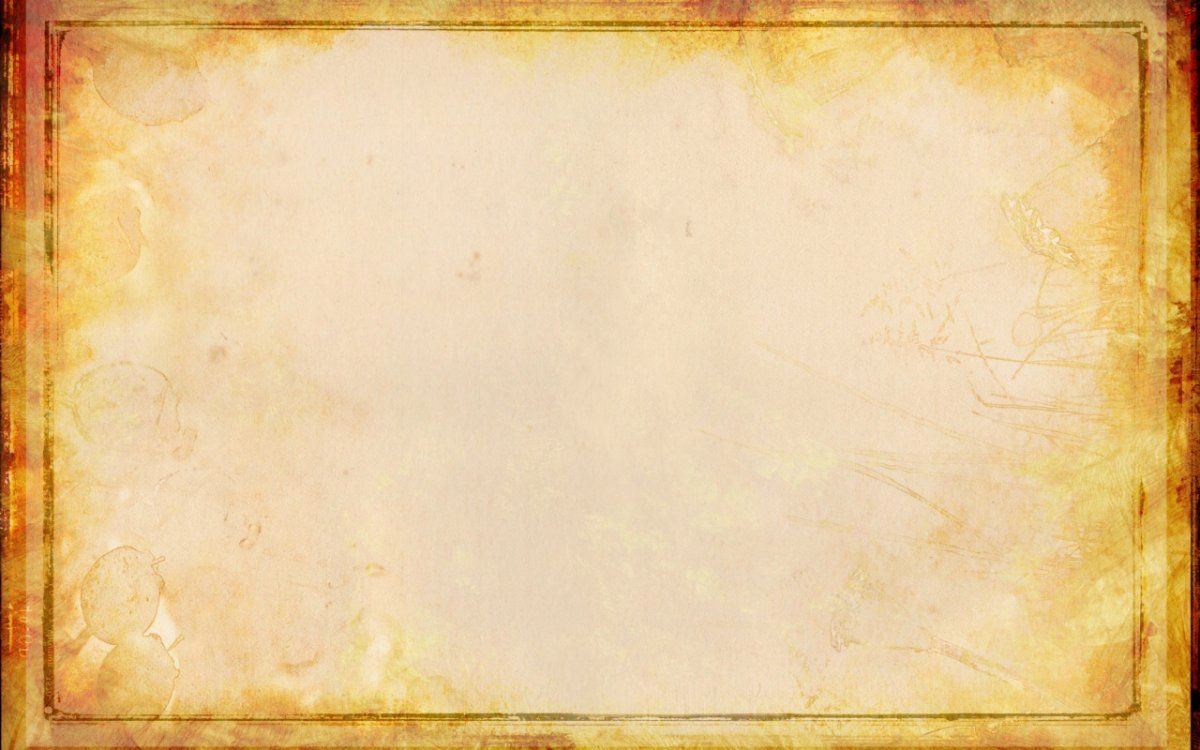 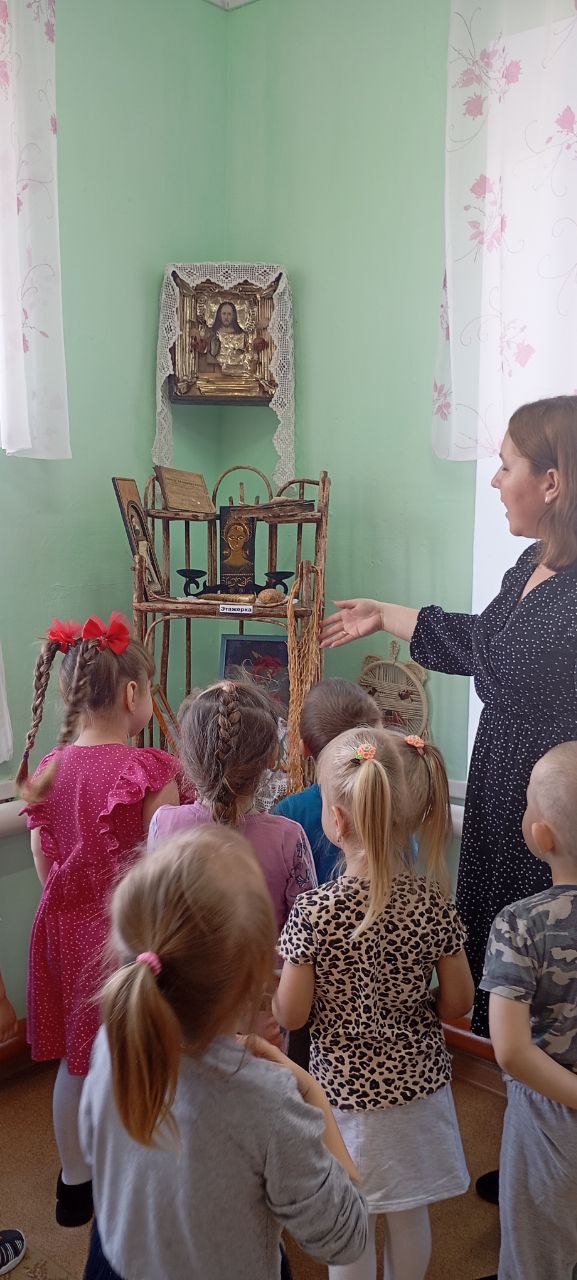 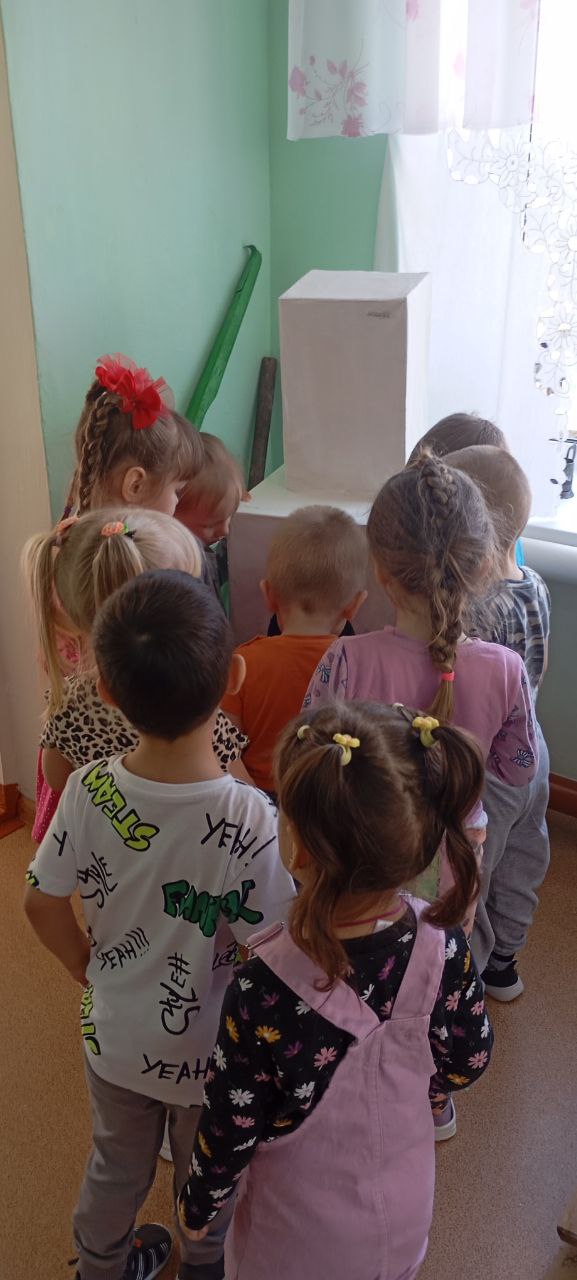 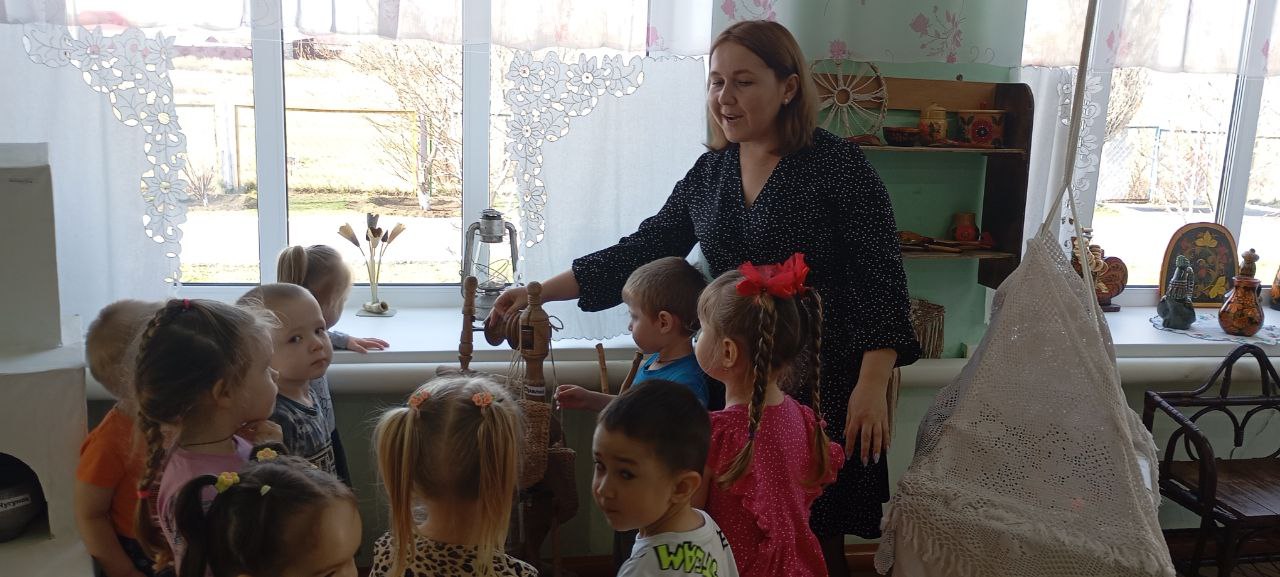 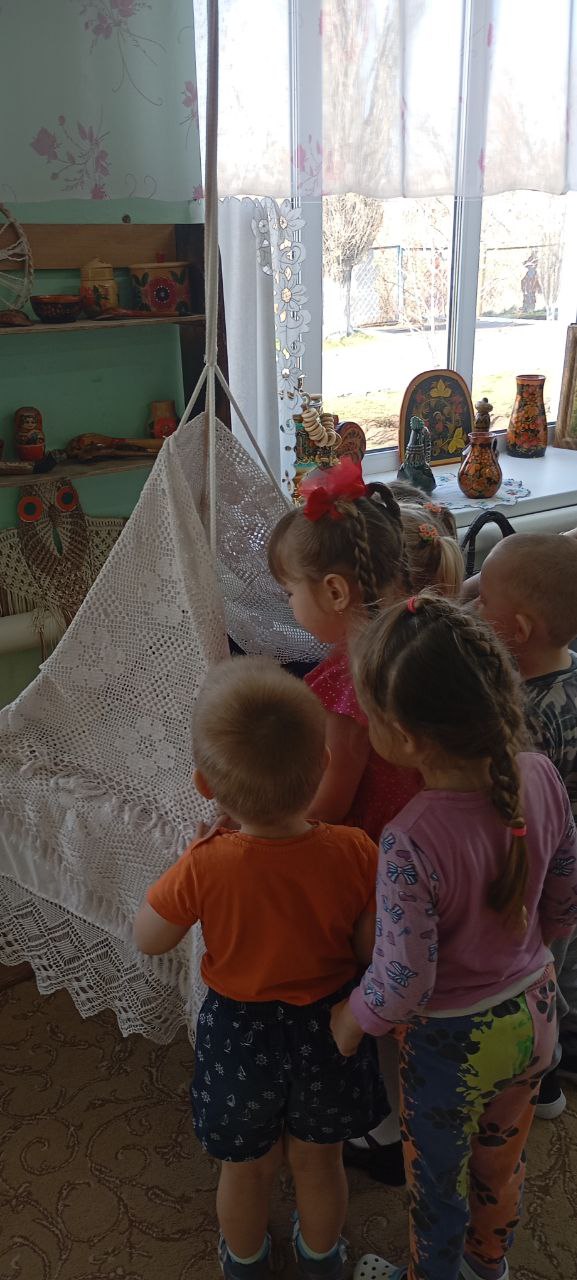 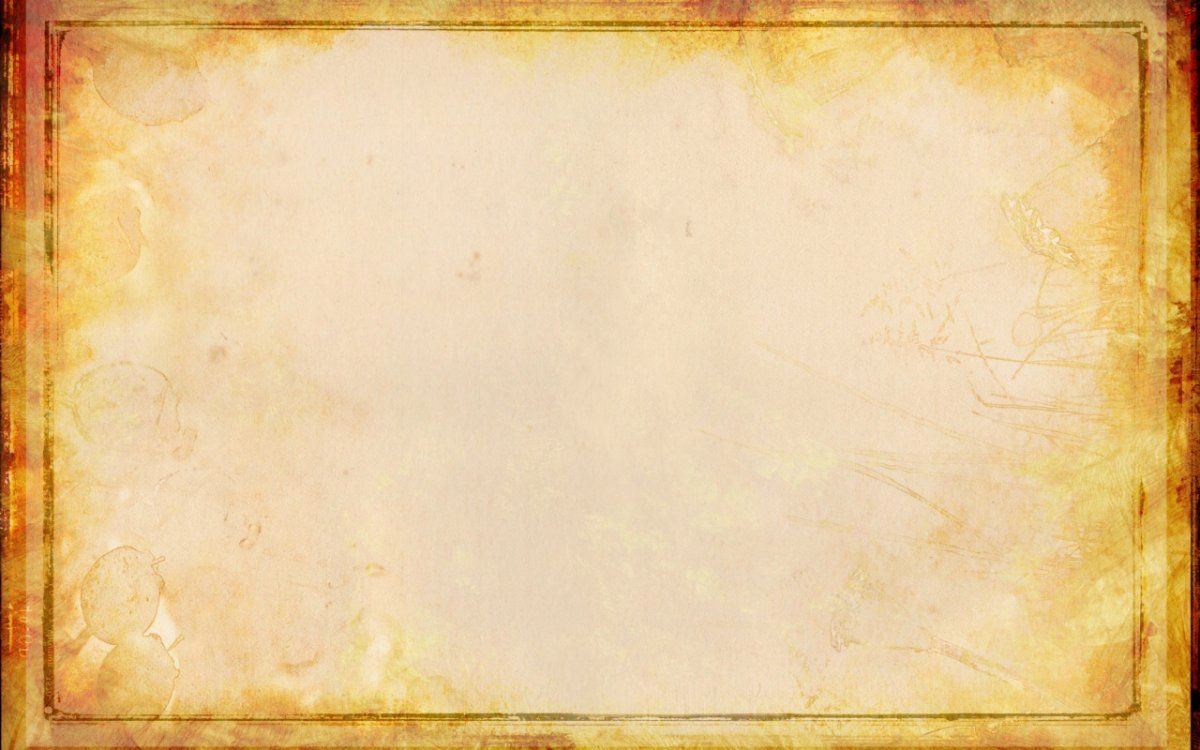 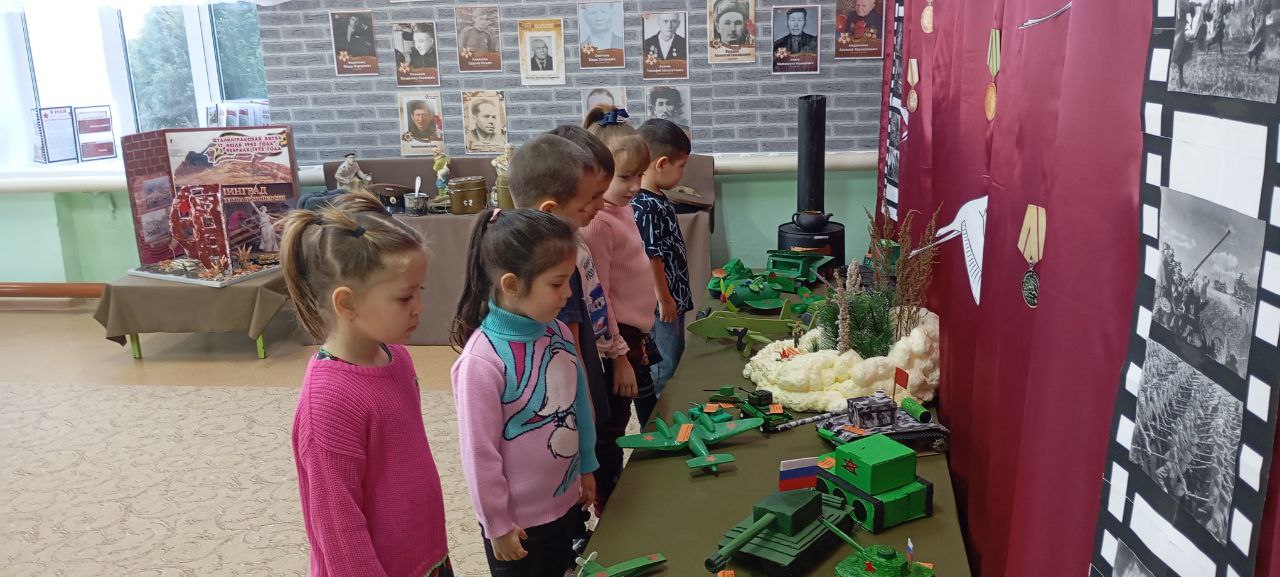 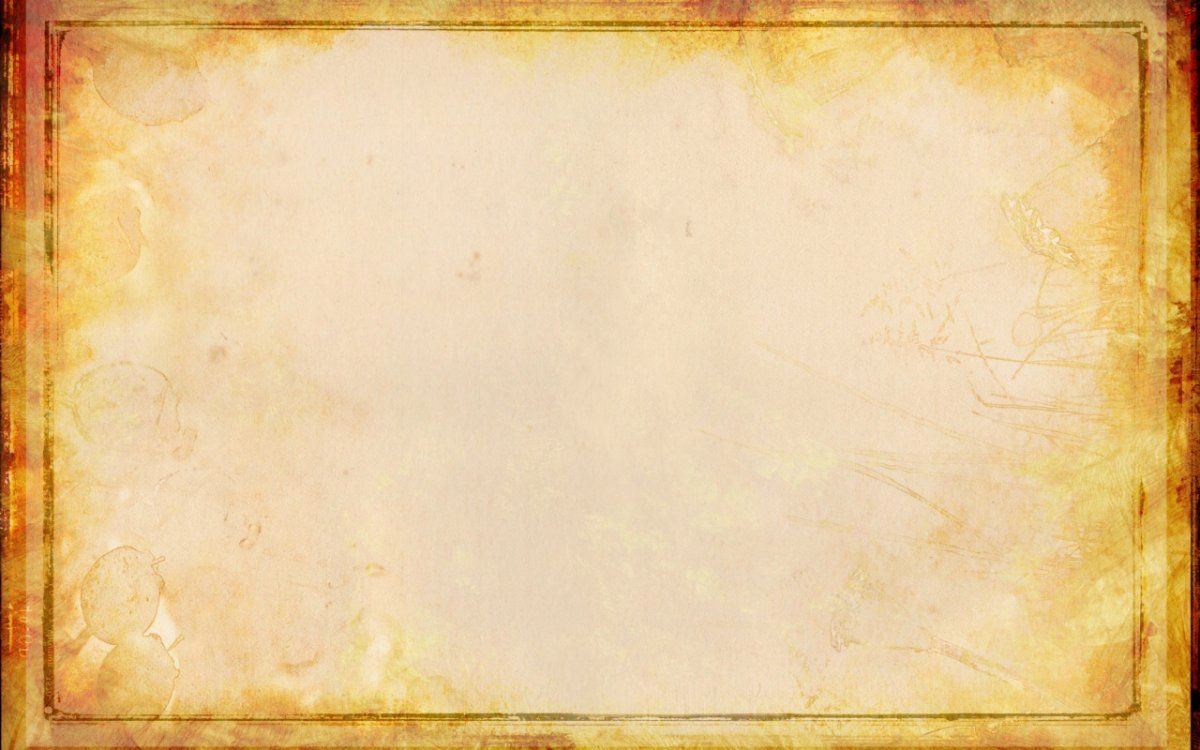 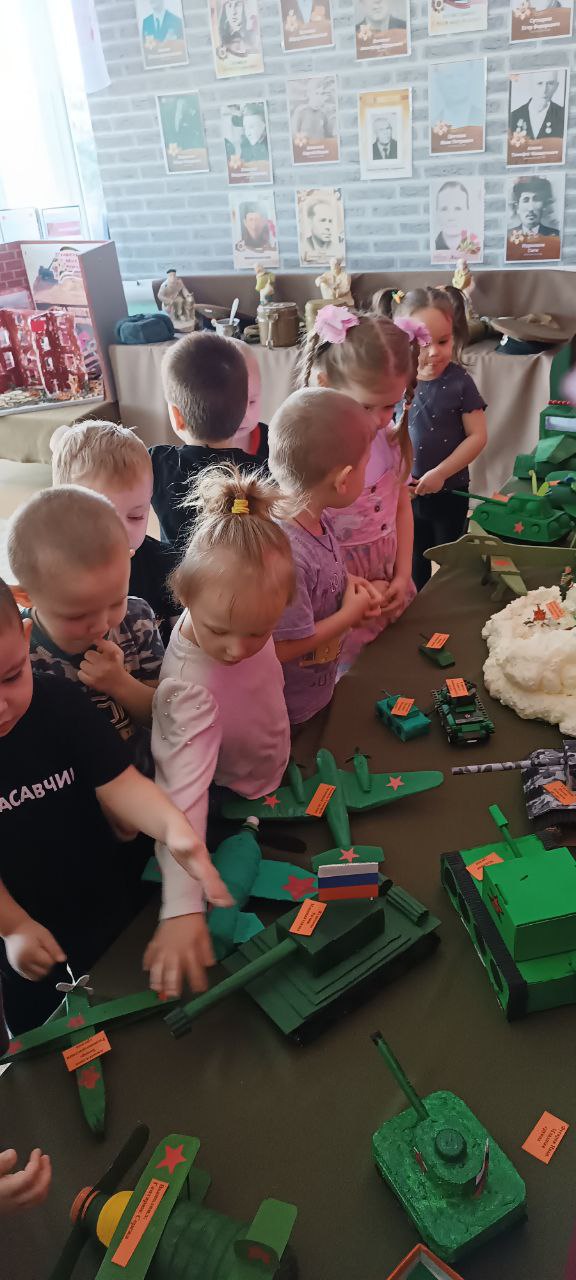 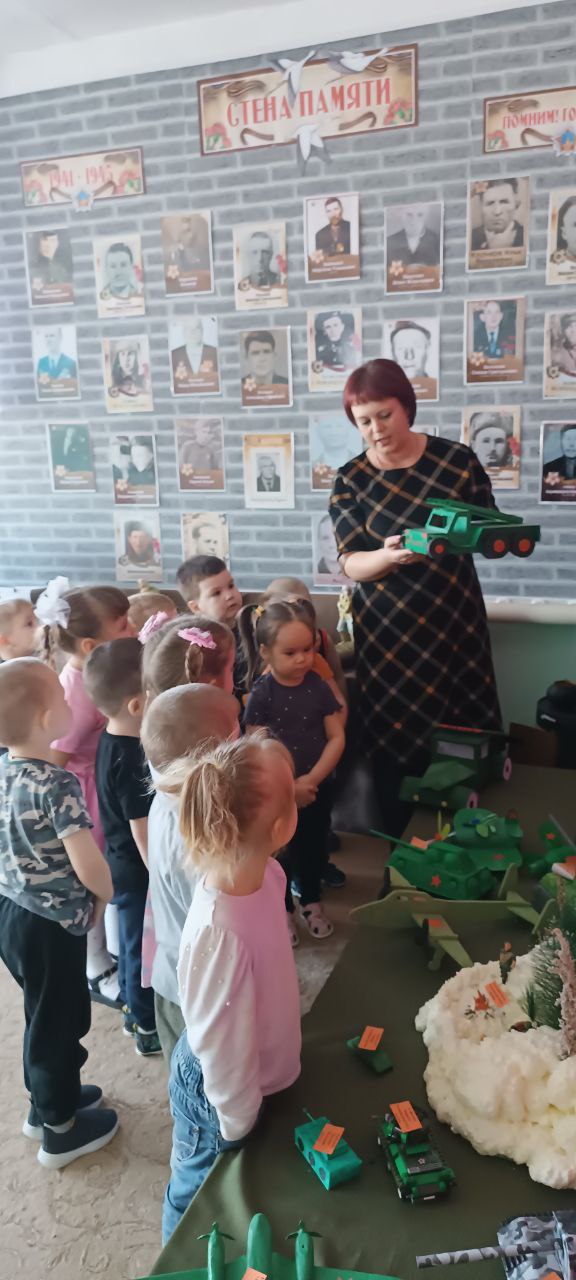 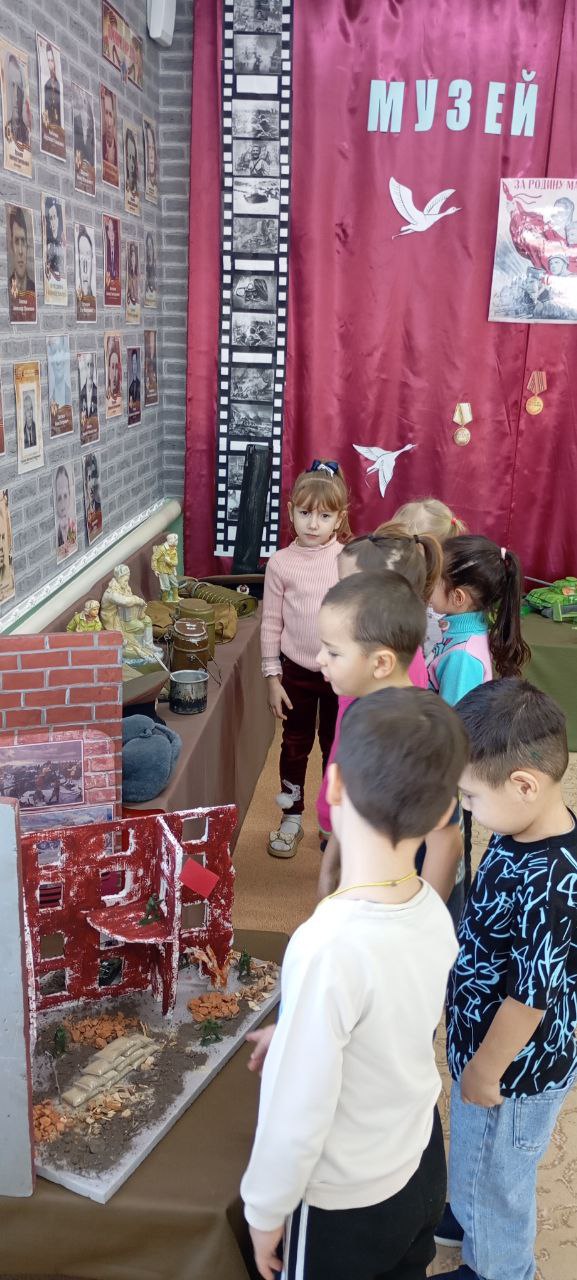 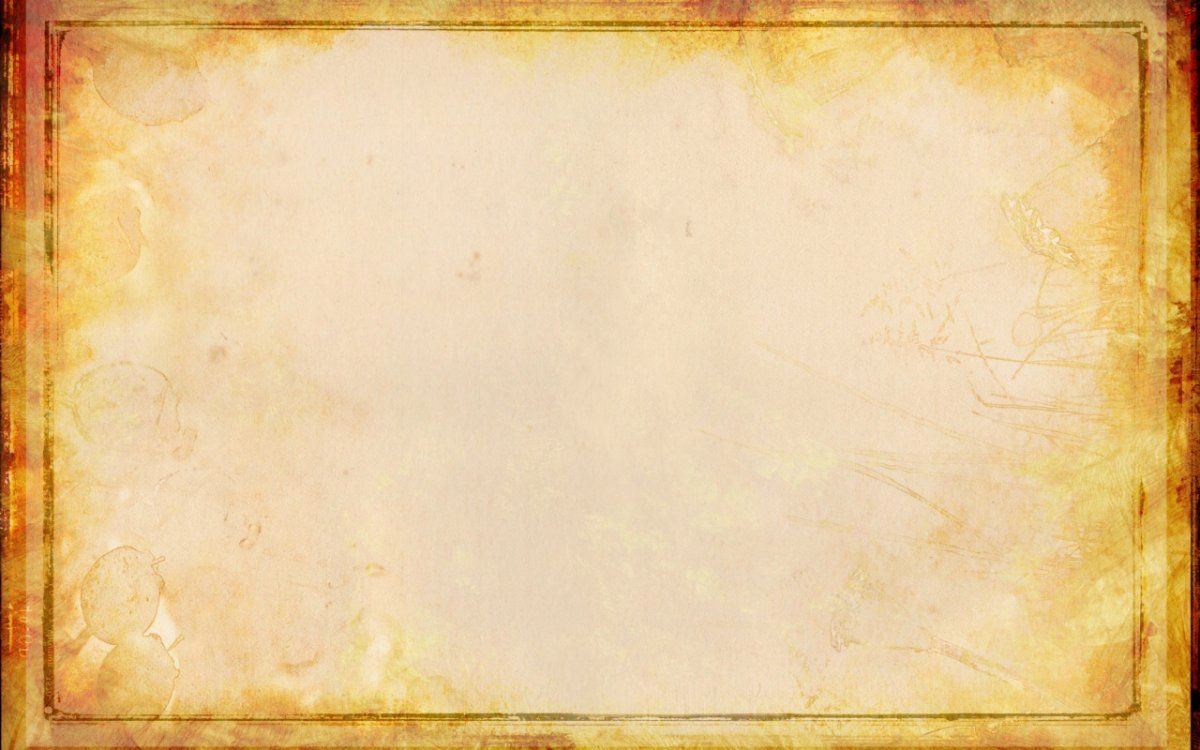 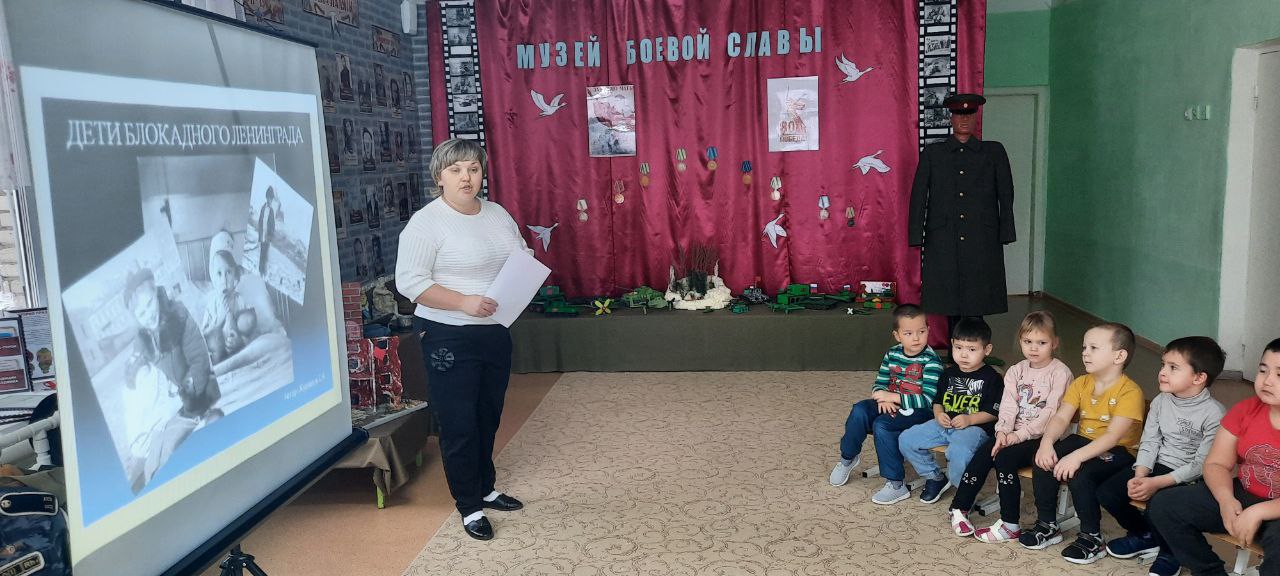 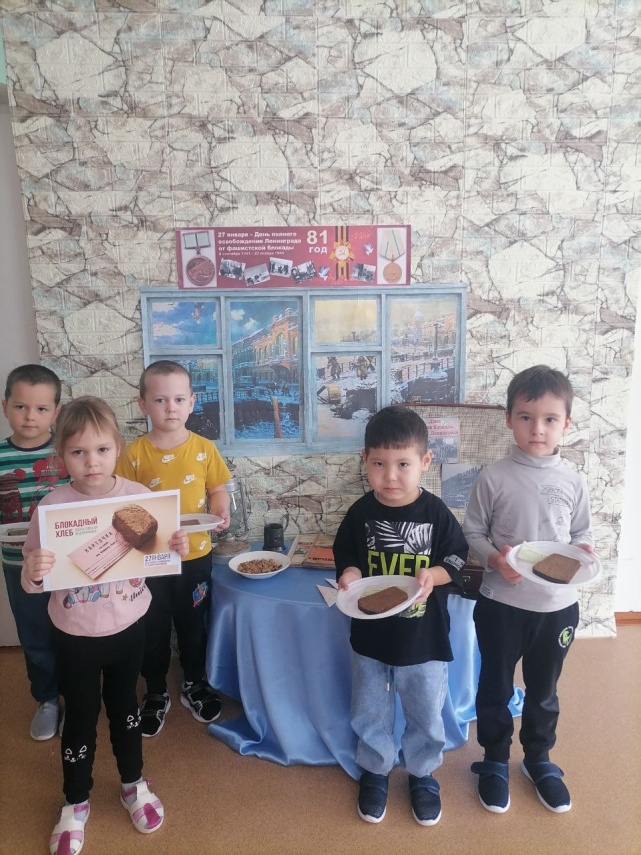 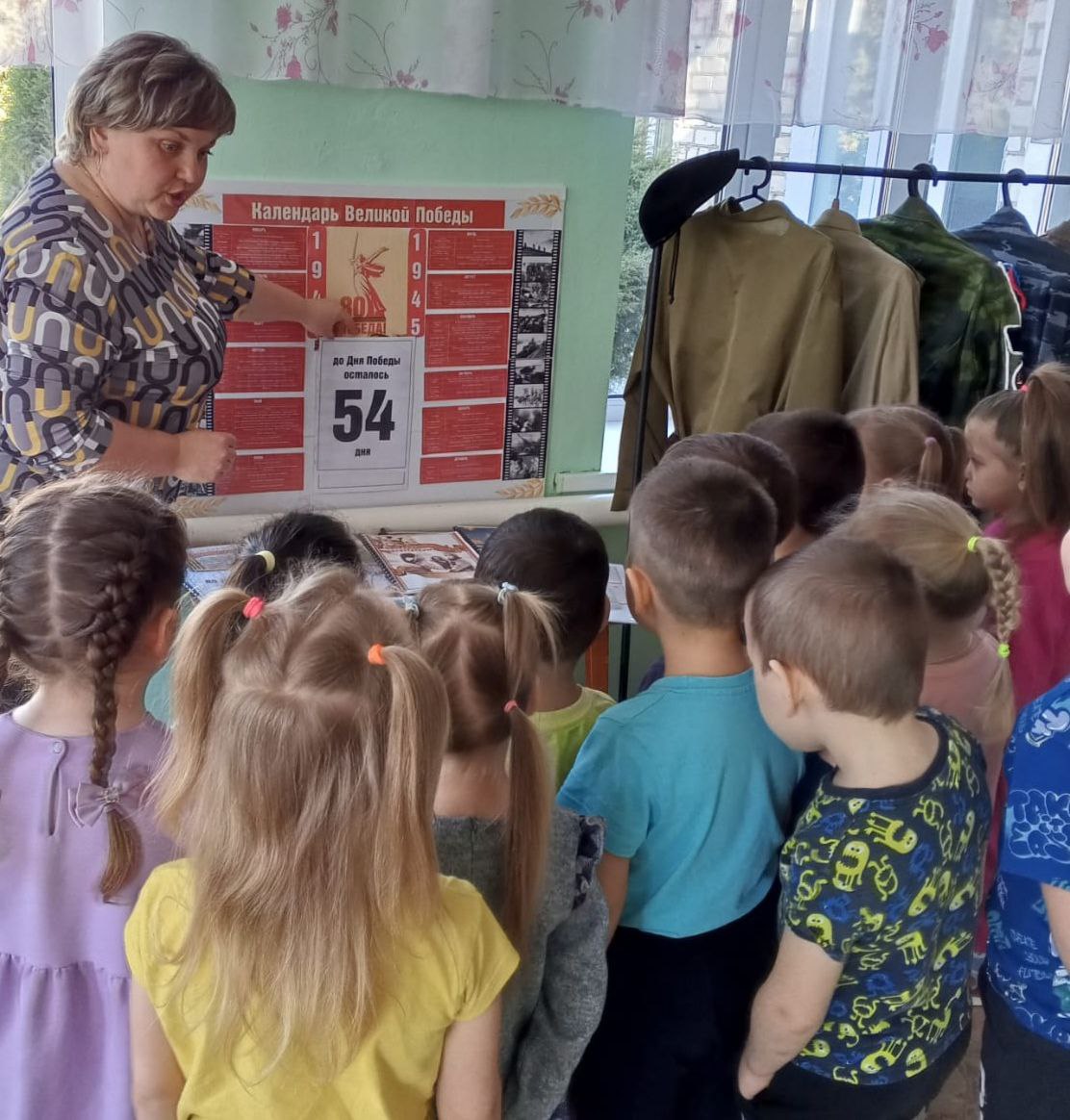 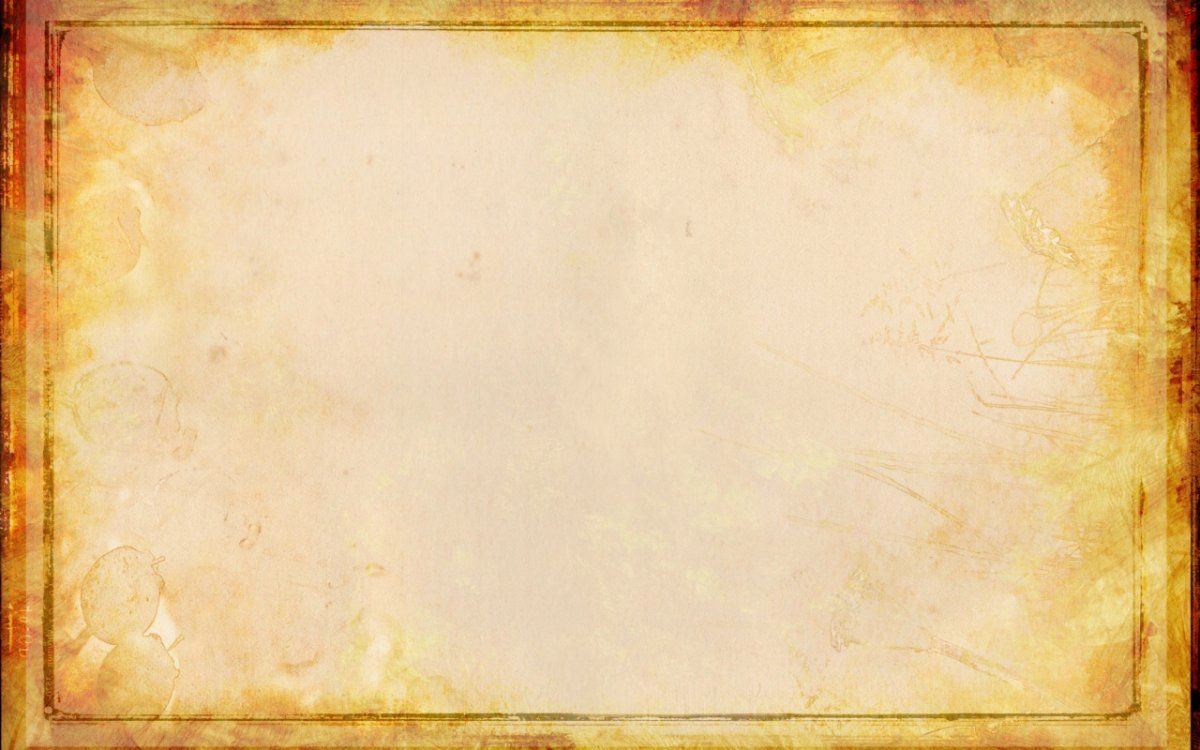 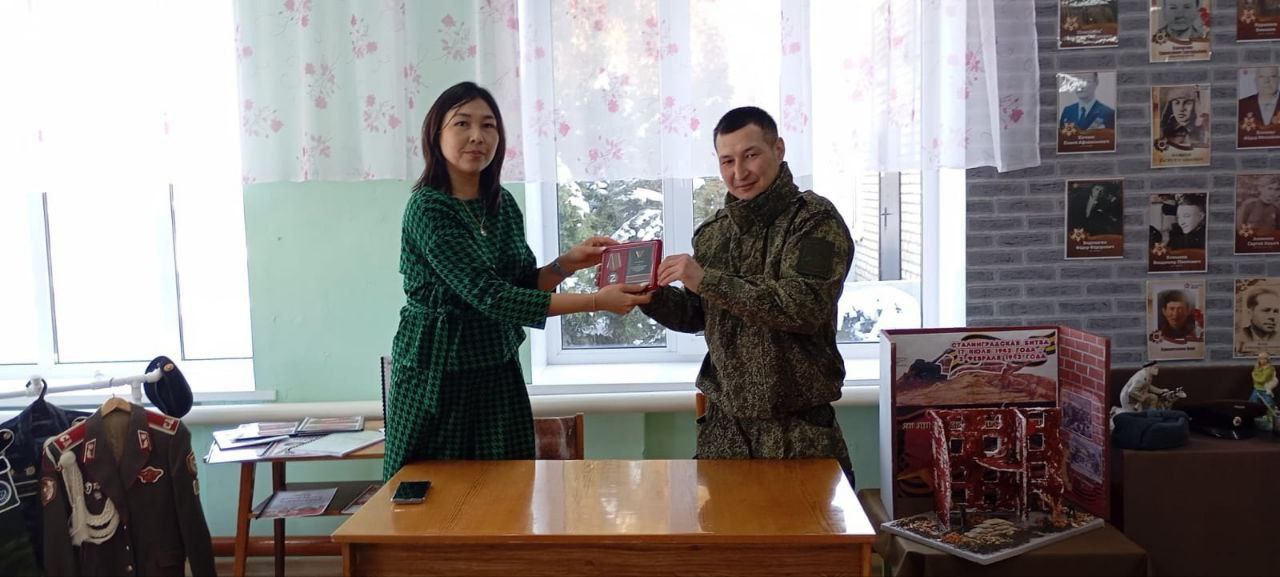 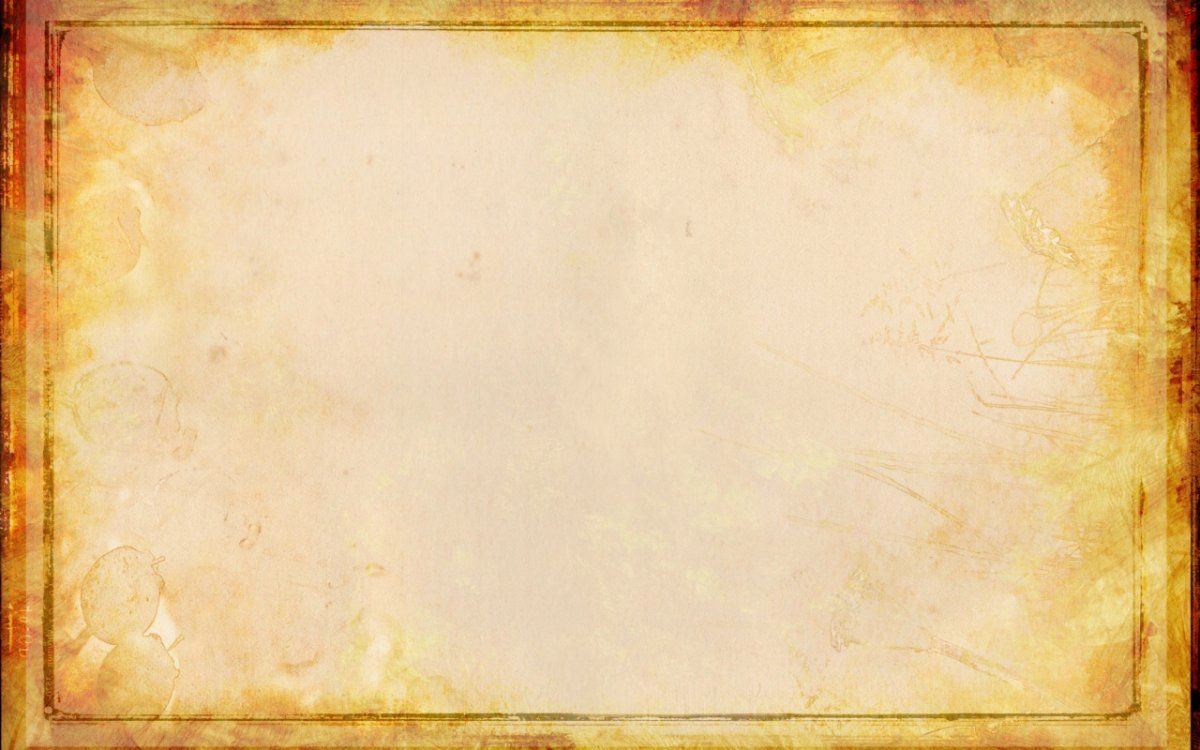 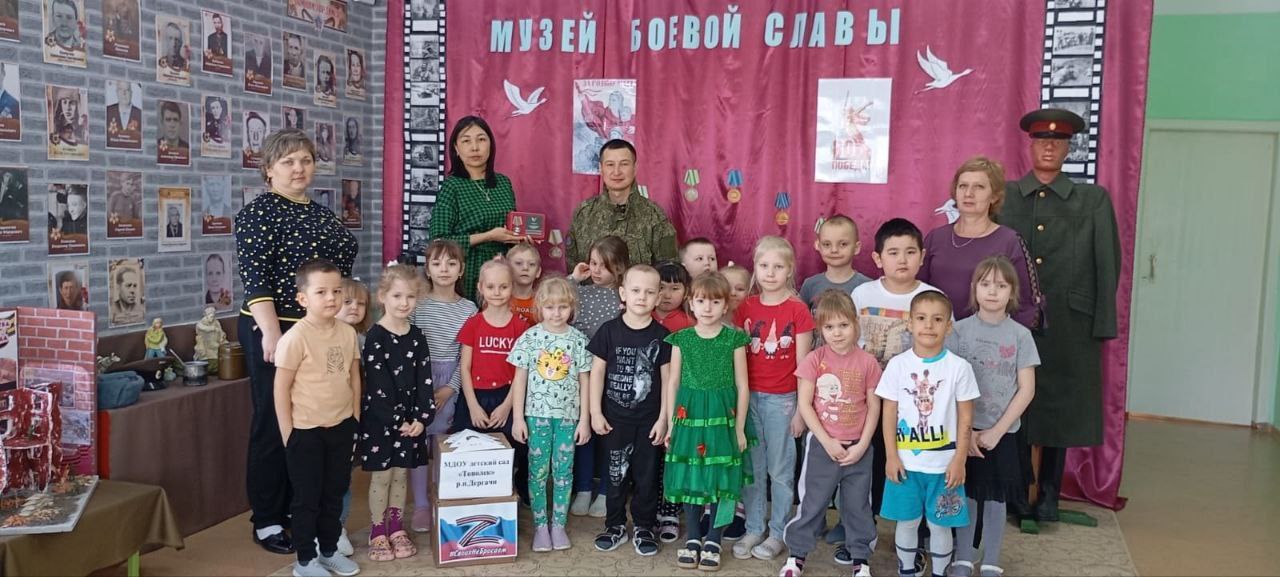 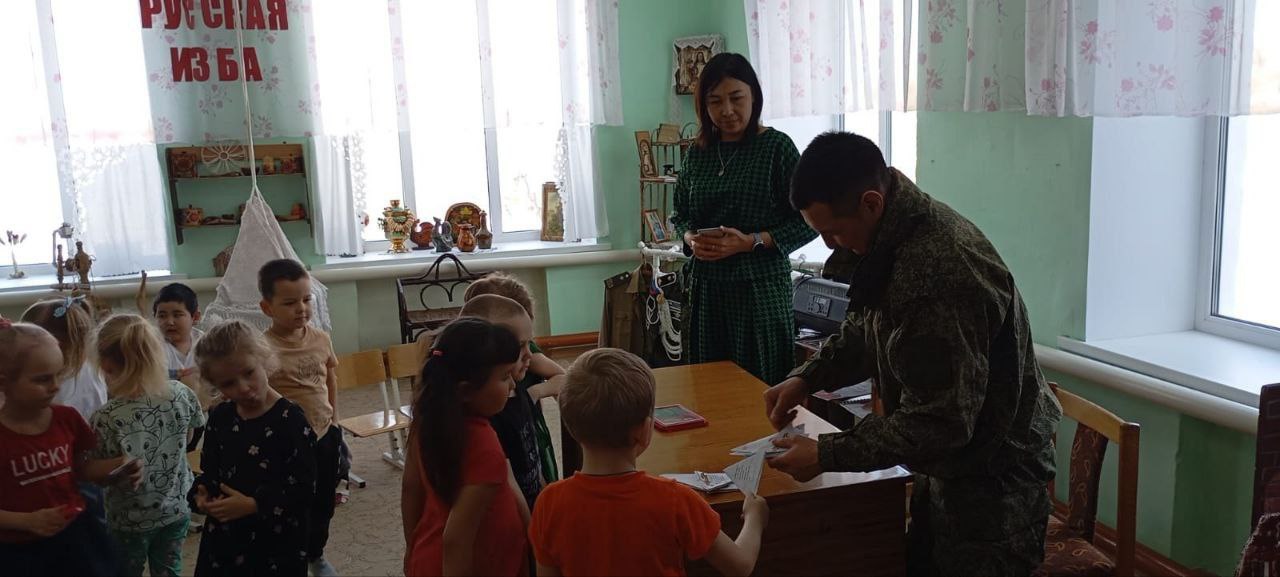 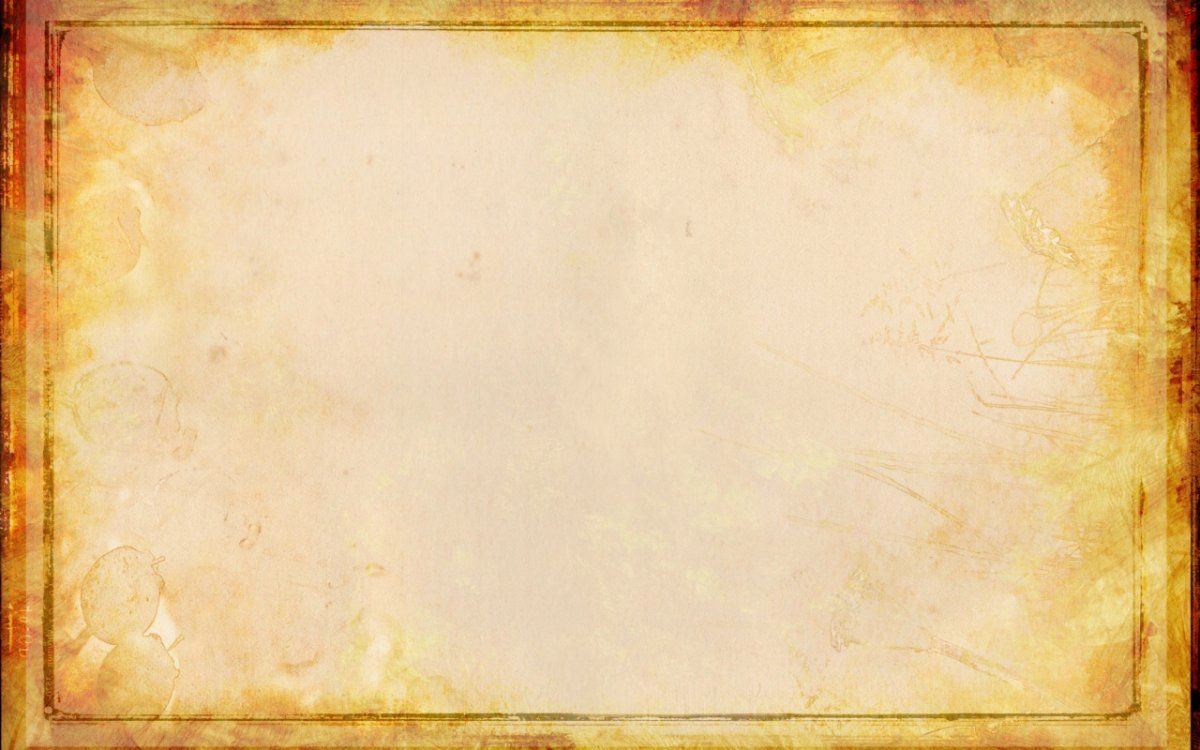 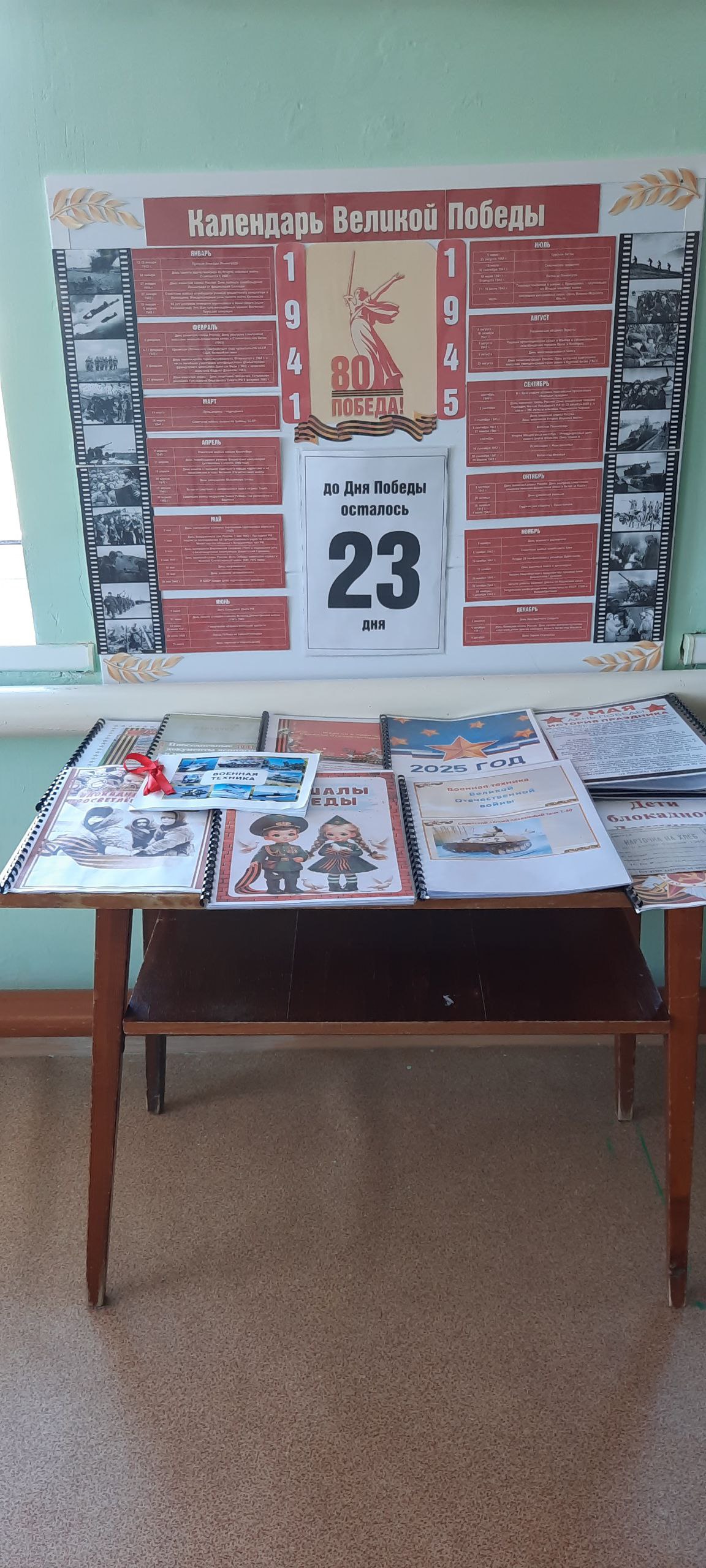 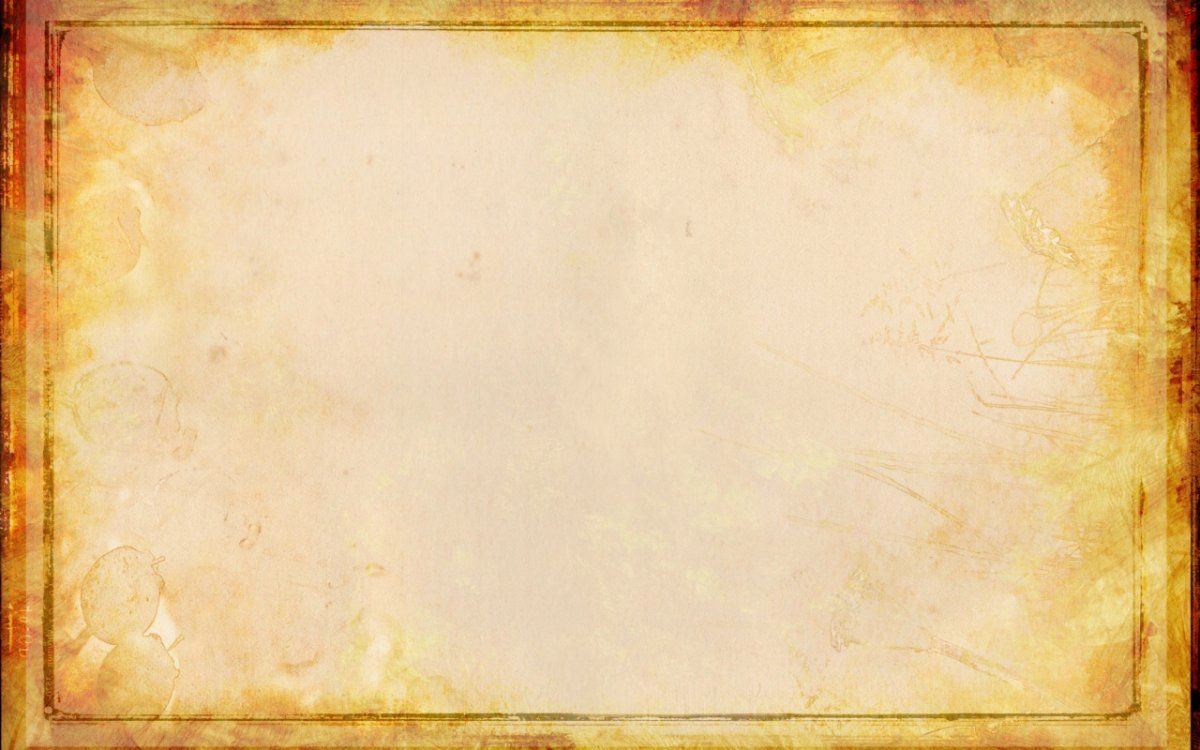 Экскурсии
Эколого - краеведческий музей МОУ СОШ 2 р.п.Дергачи
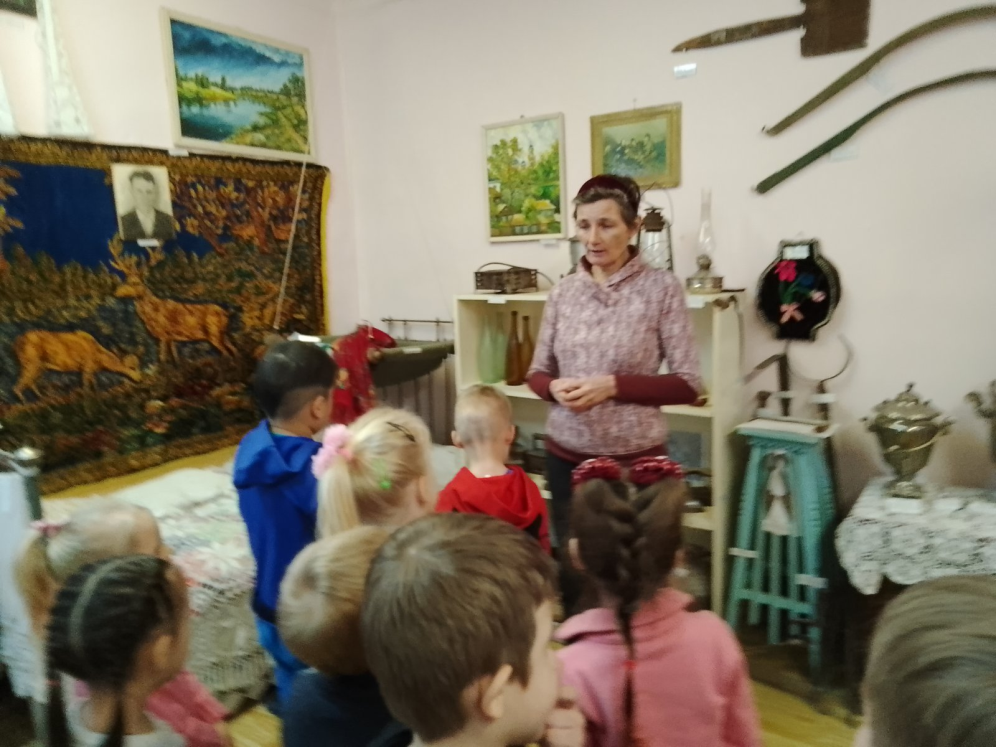 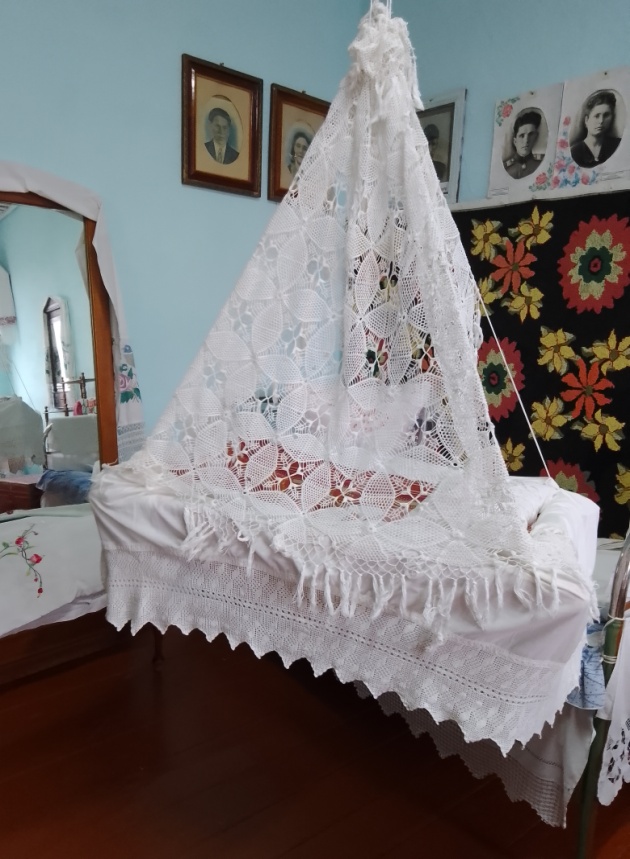 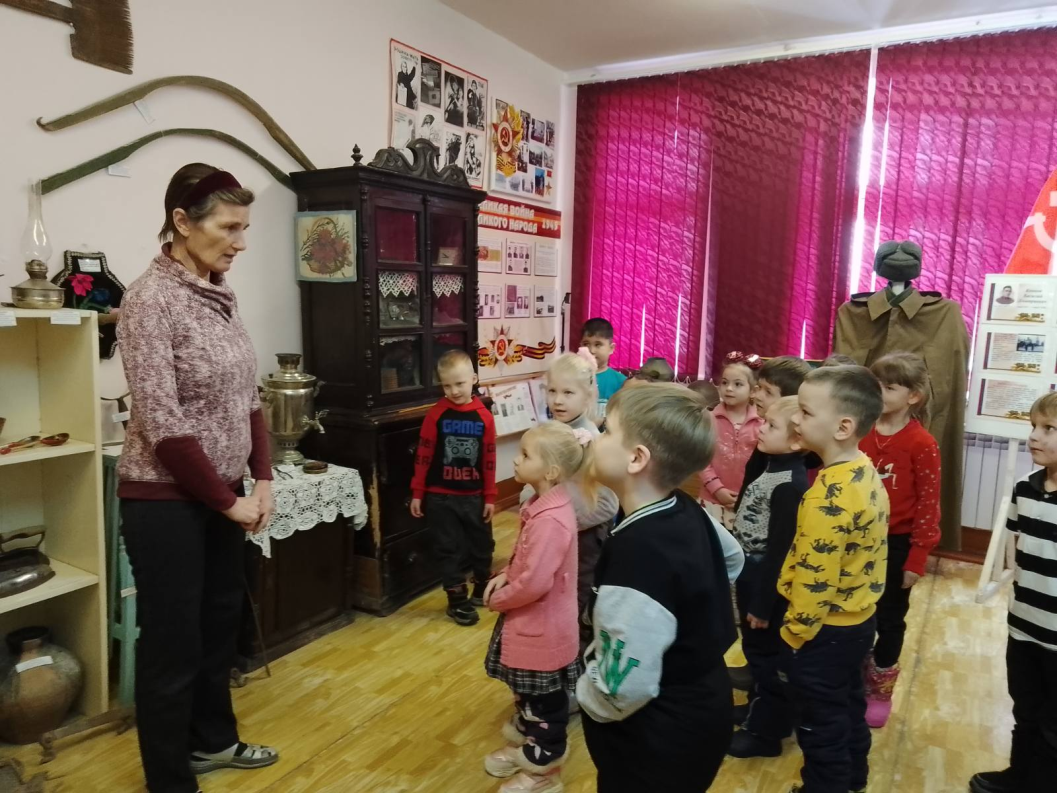 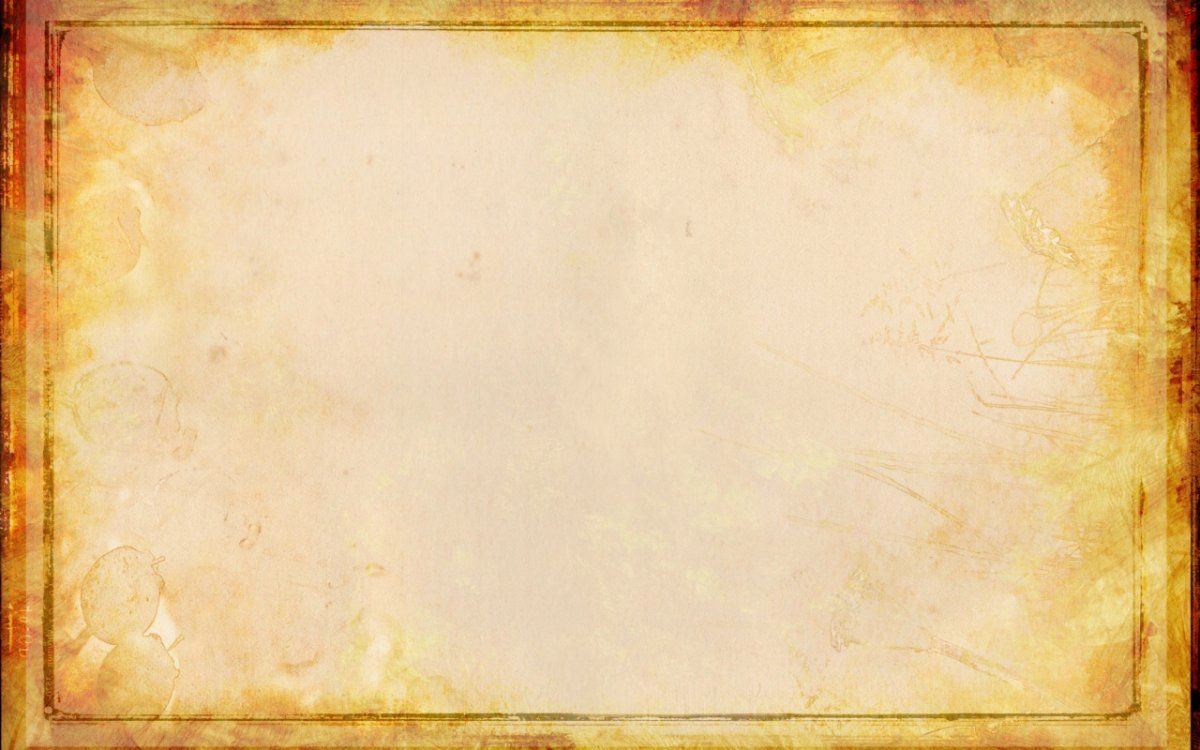 Экскурсия в краеведческий музей
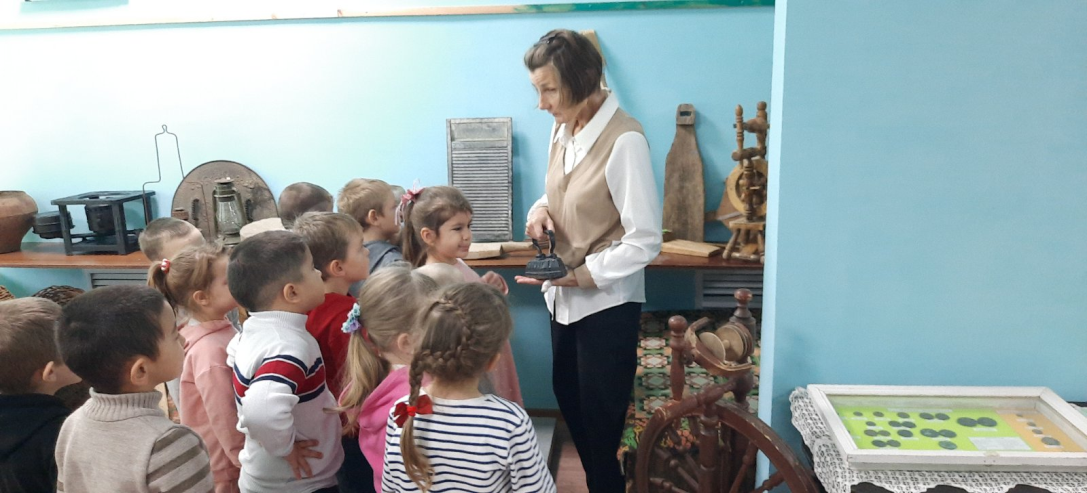 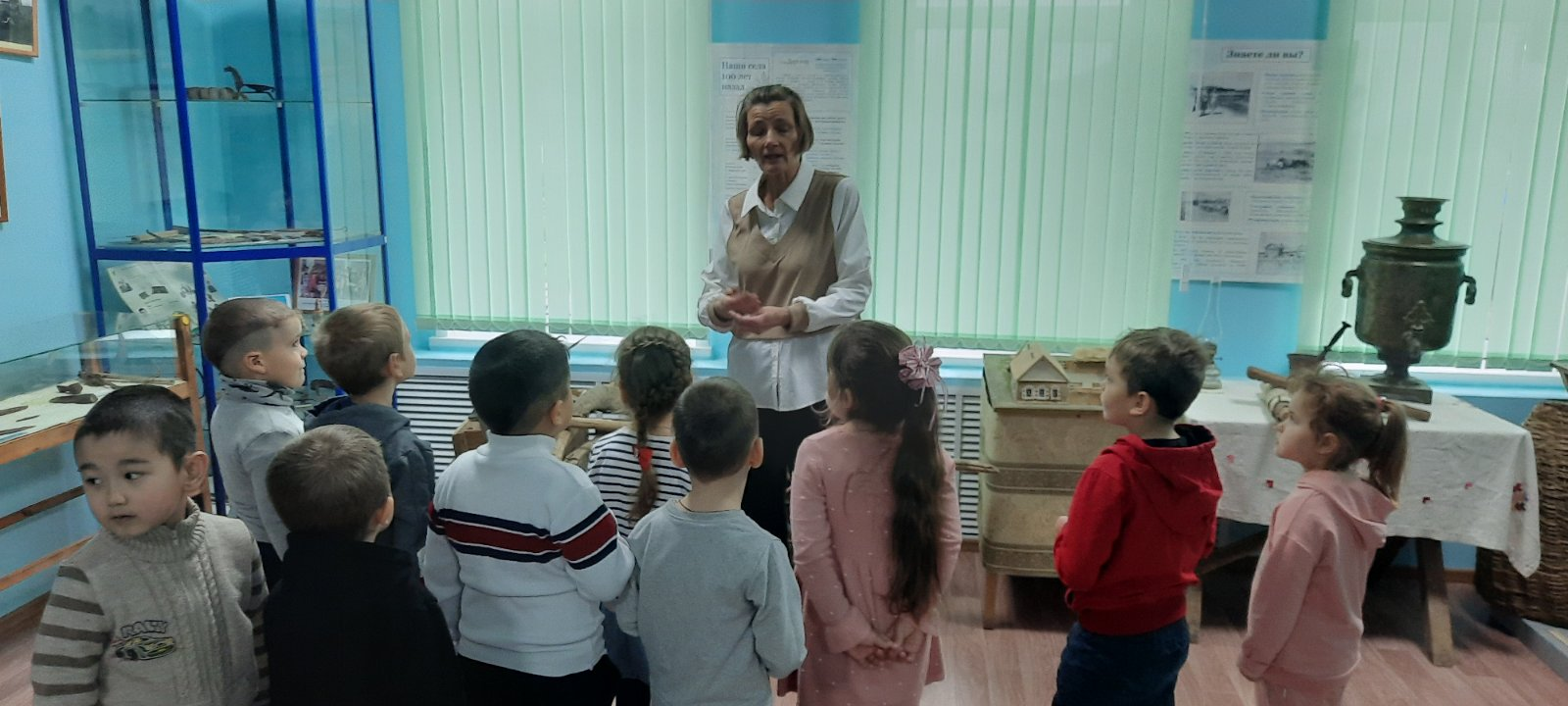 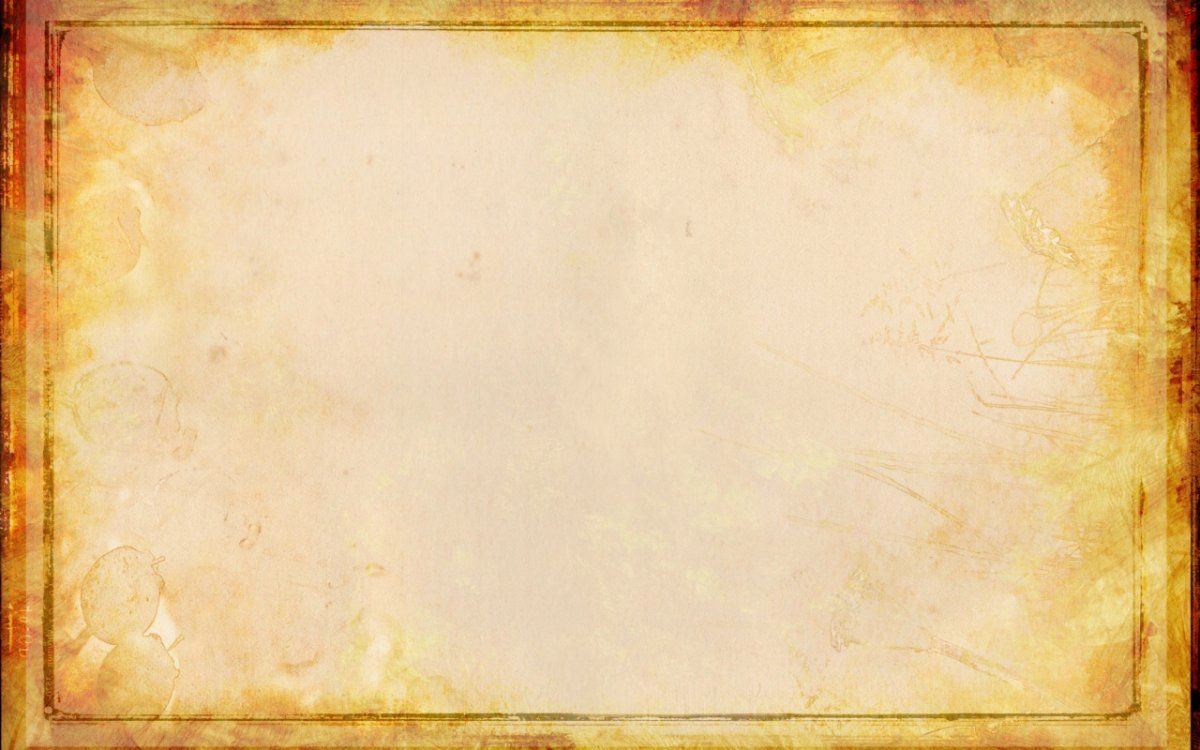 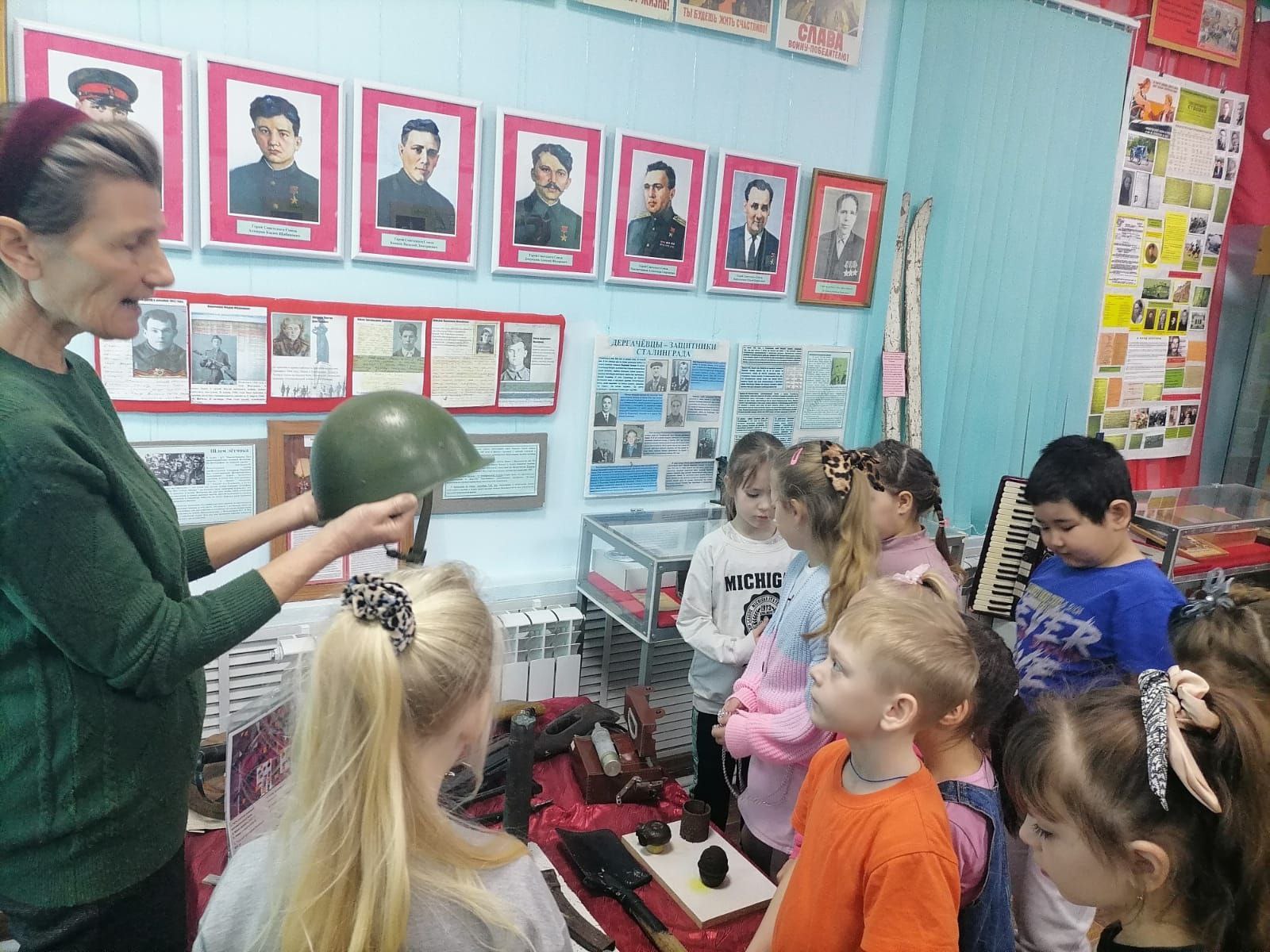 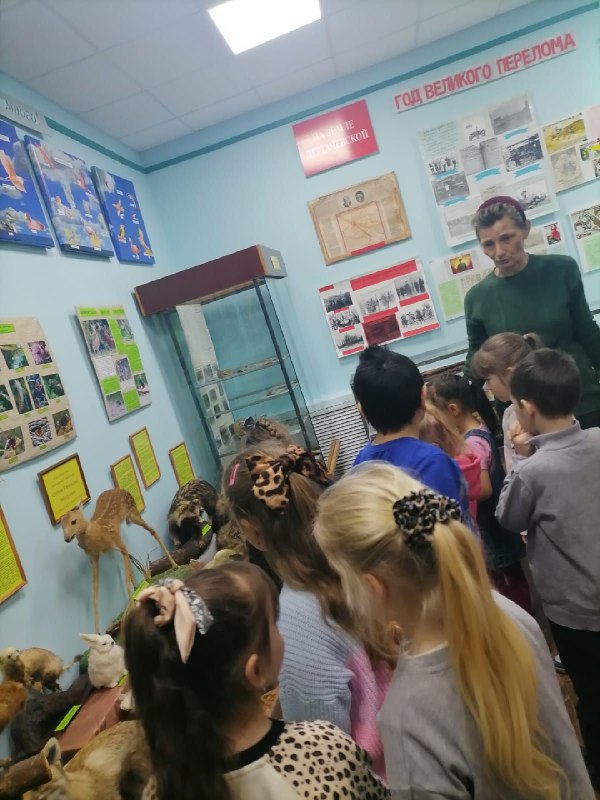 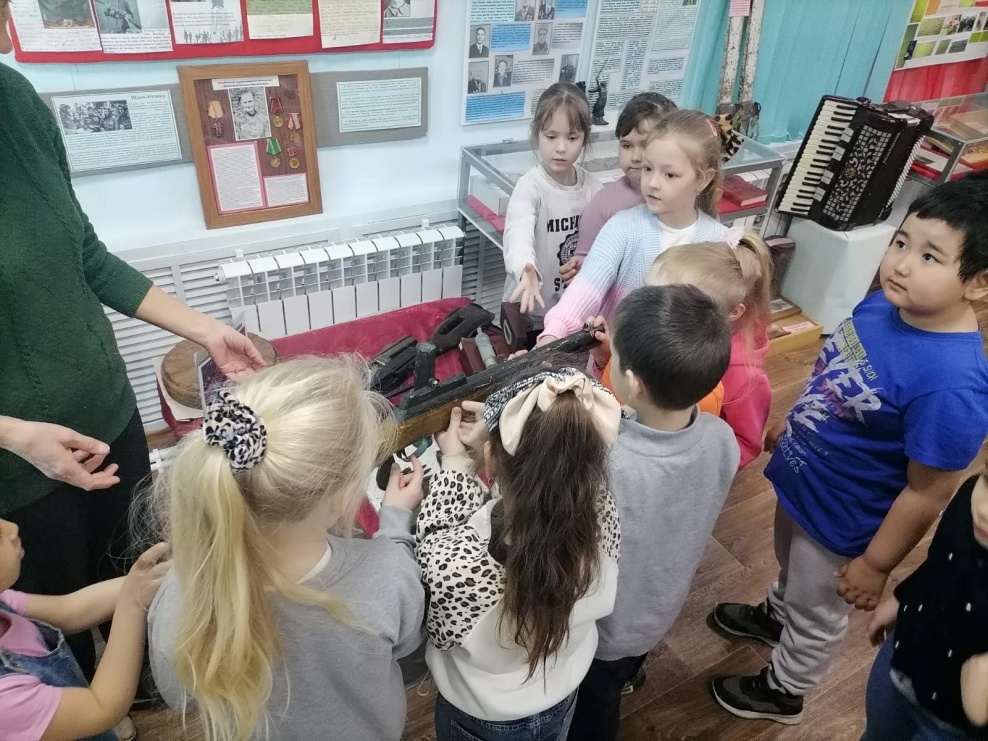 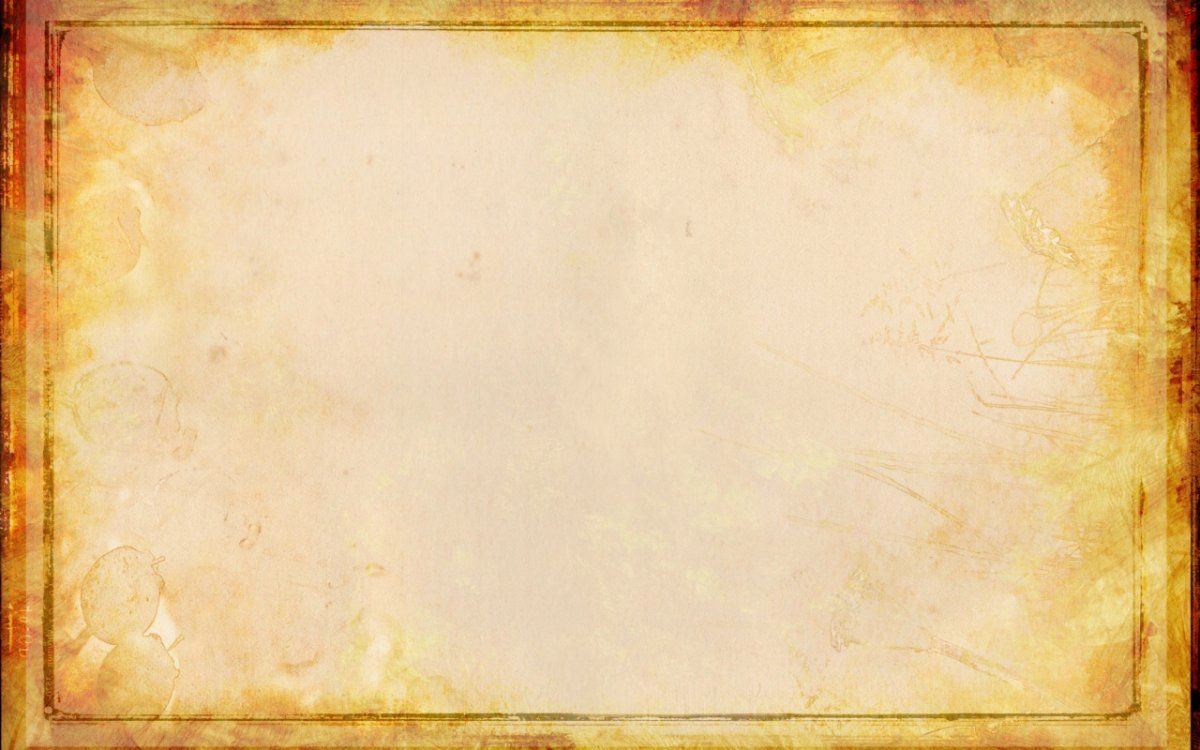 Музей боевой славы в СОШ №1
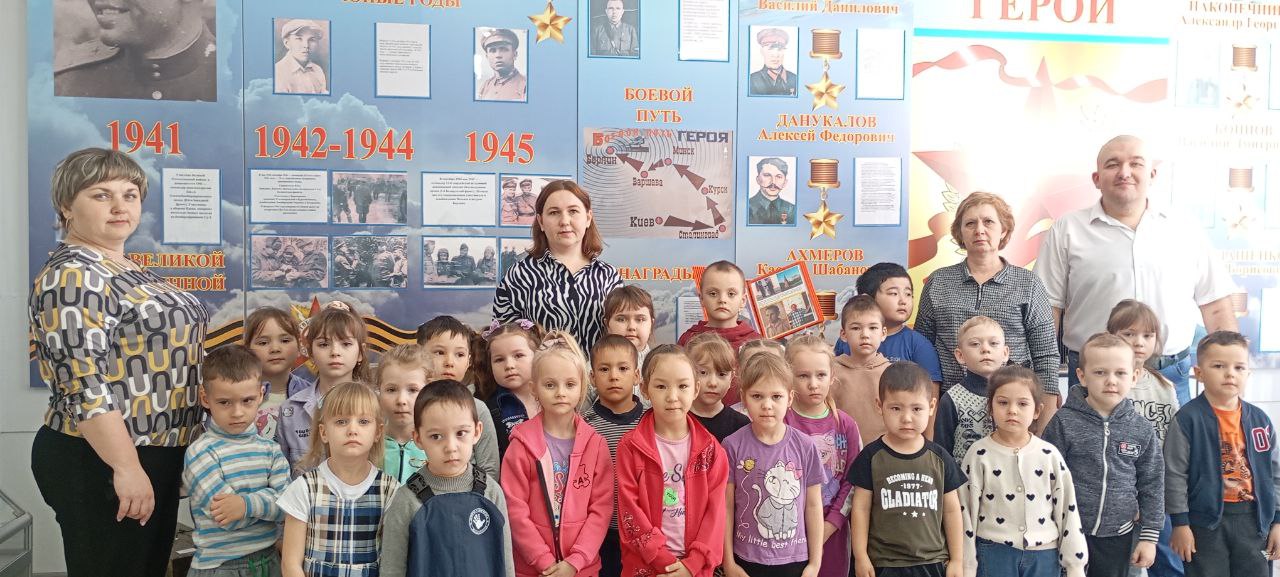 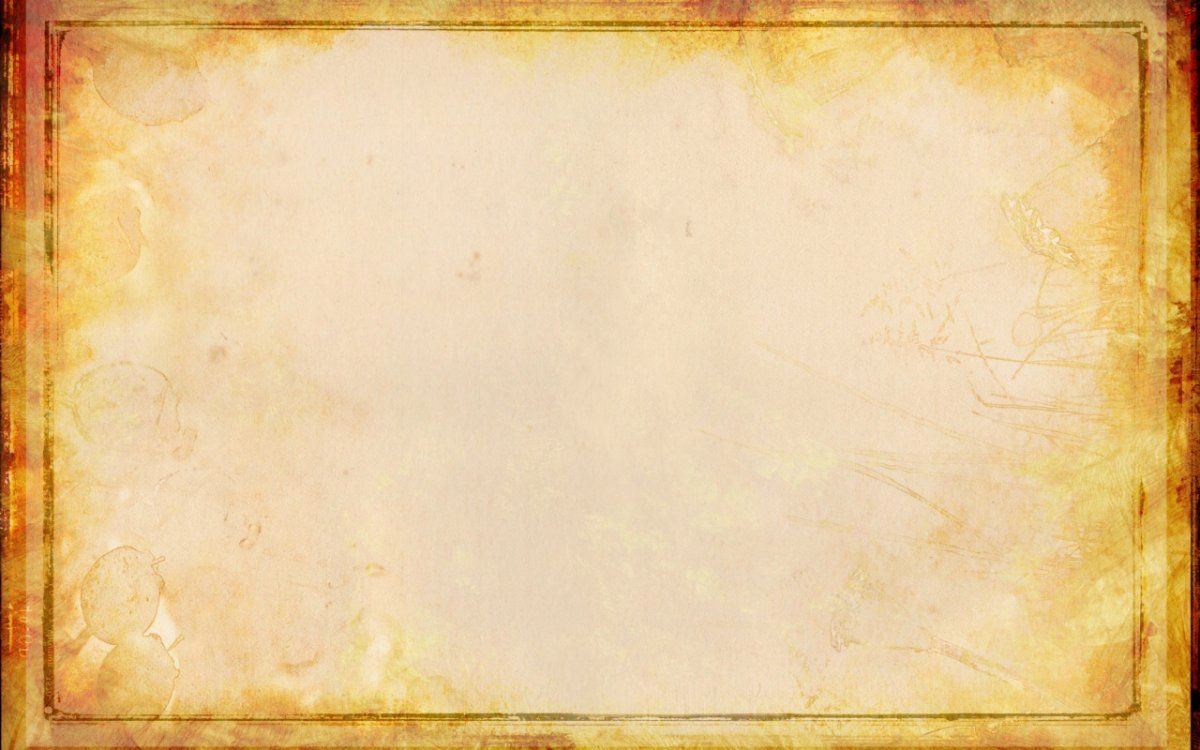 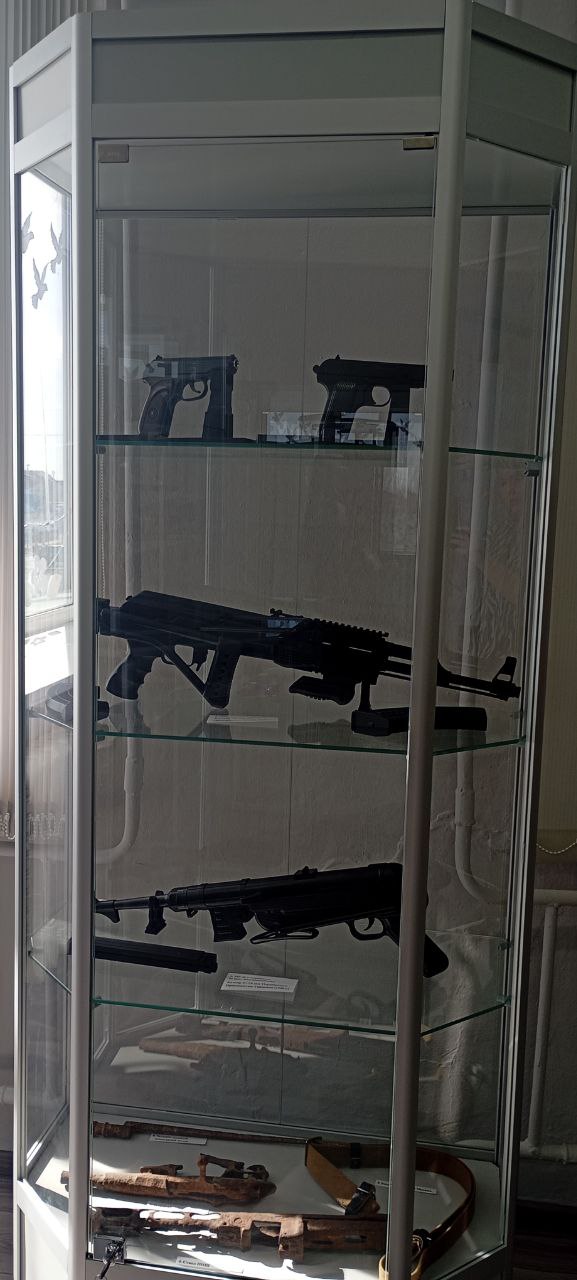 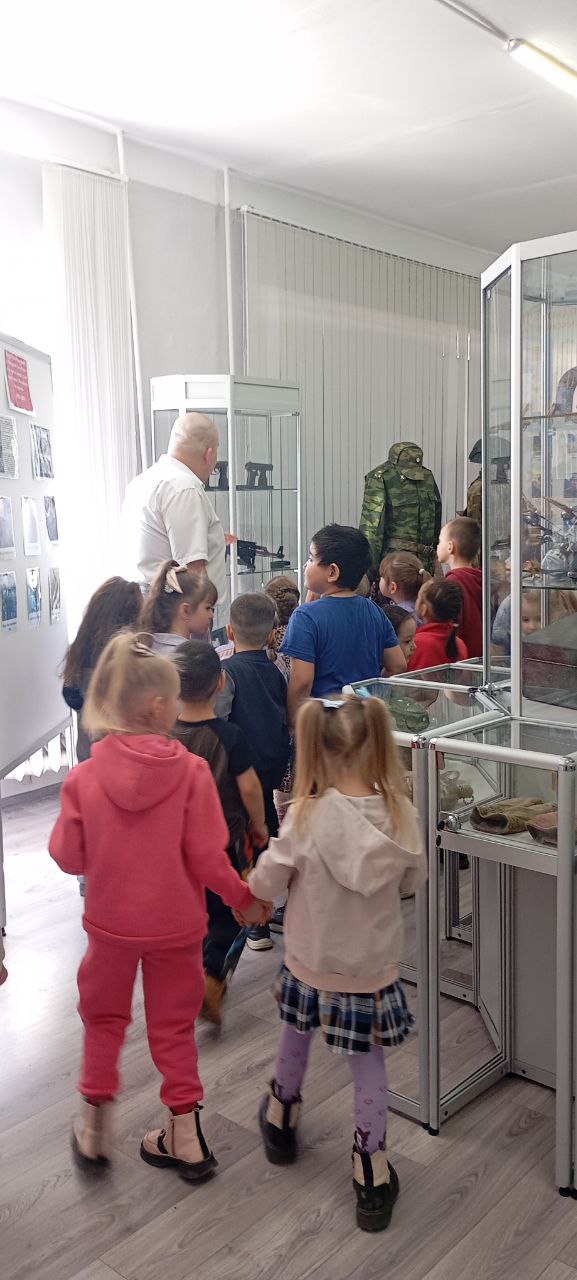 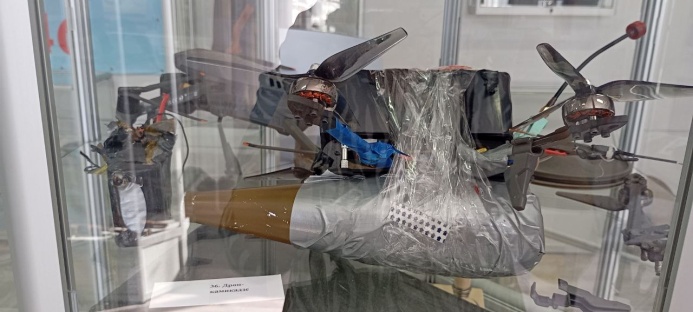 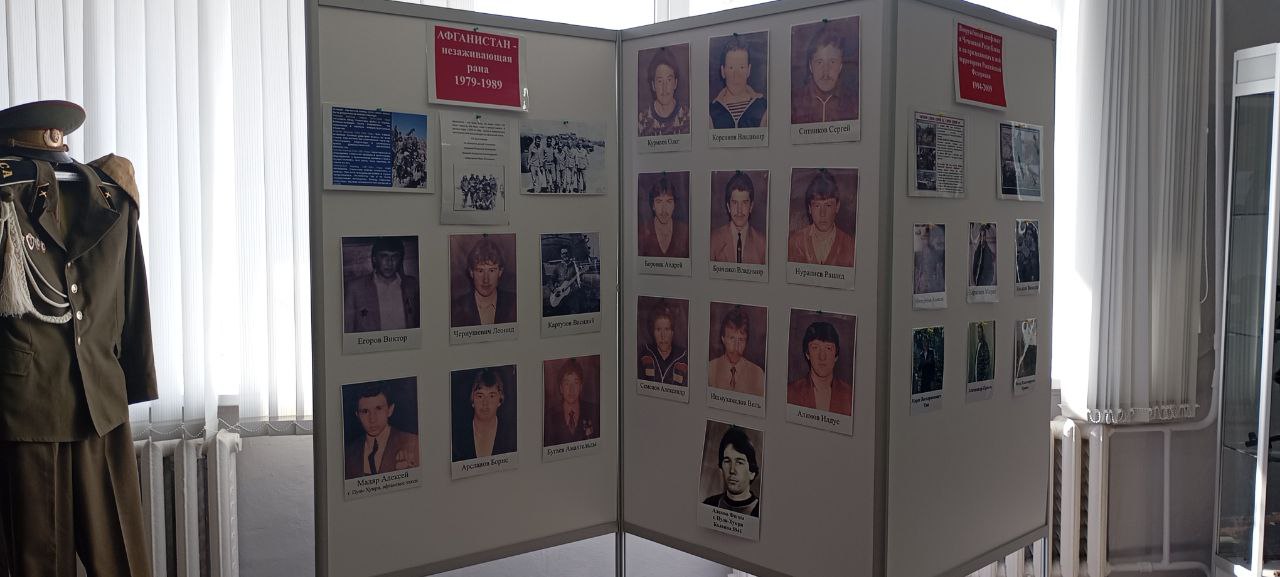 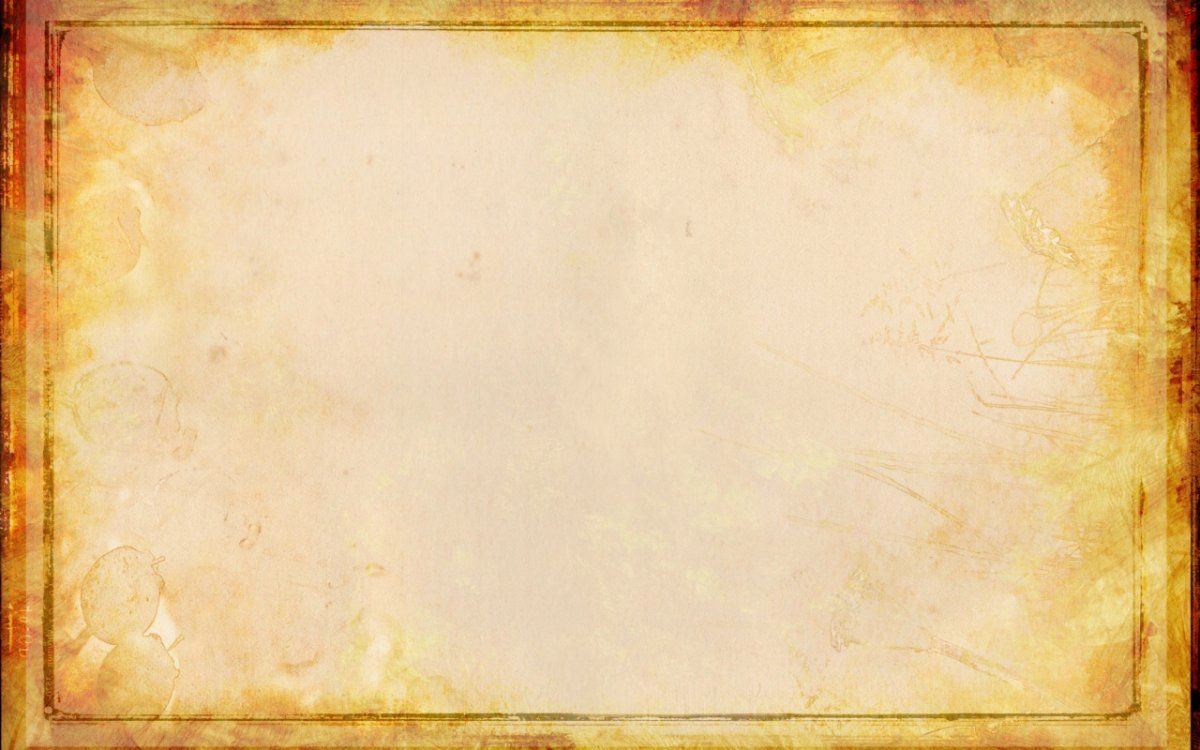 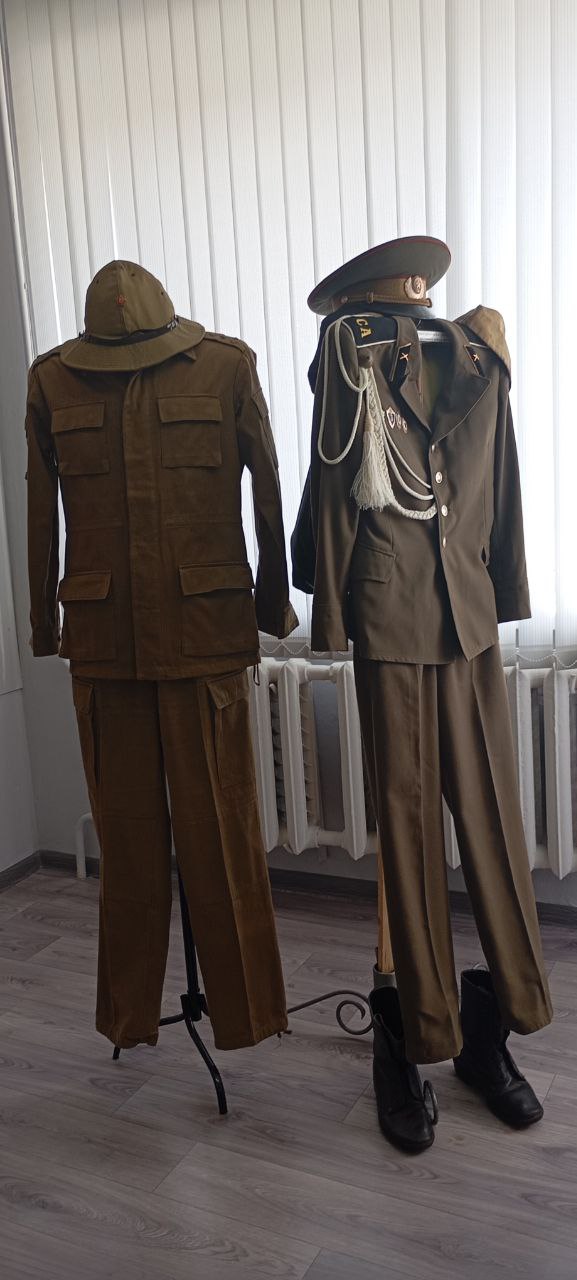 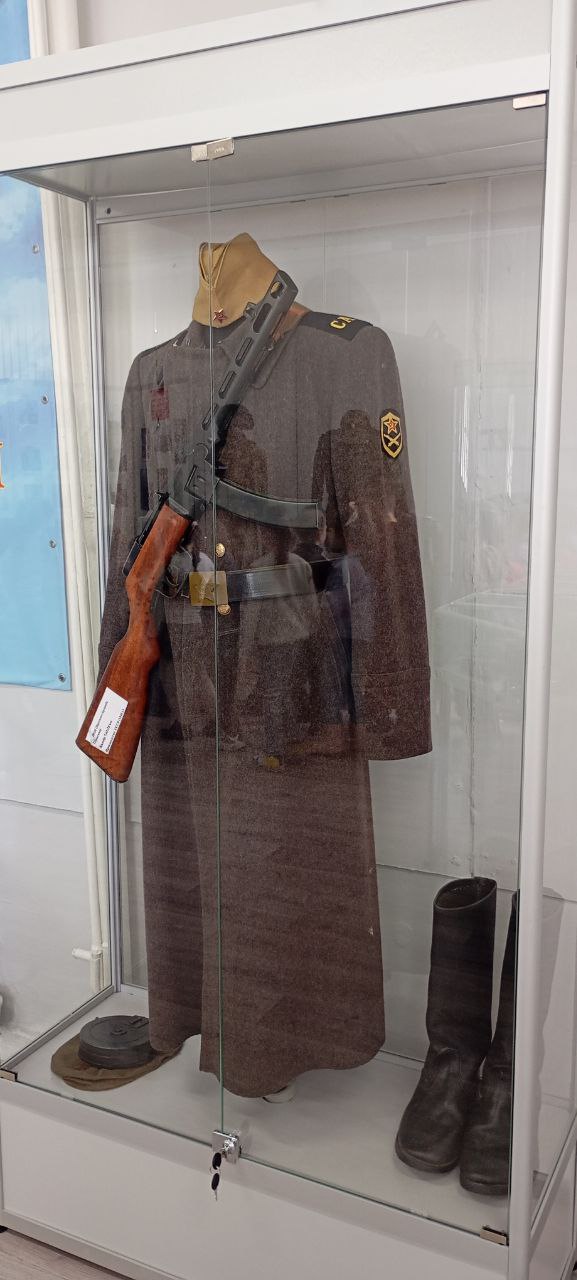 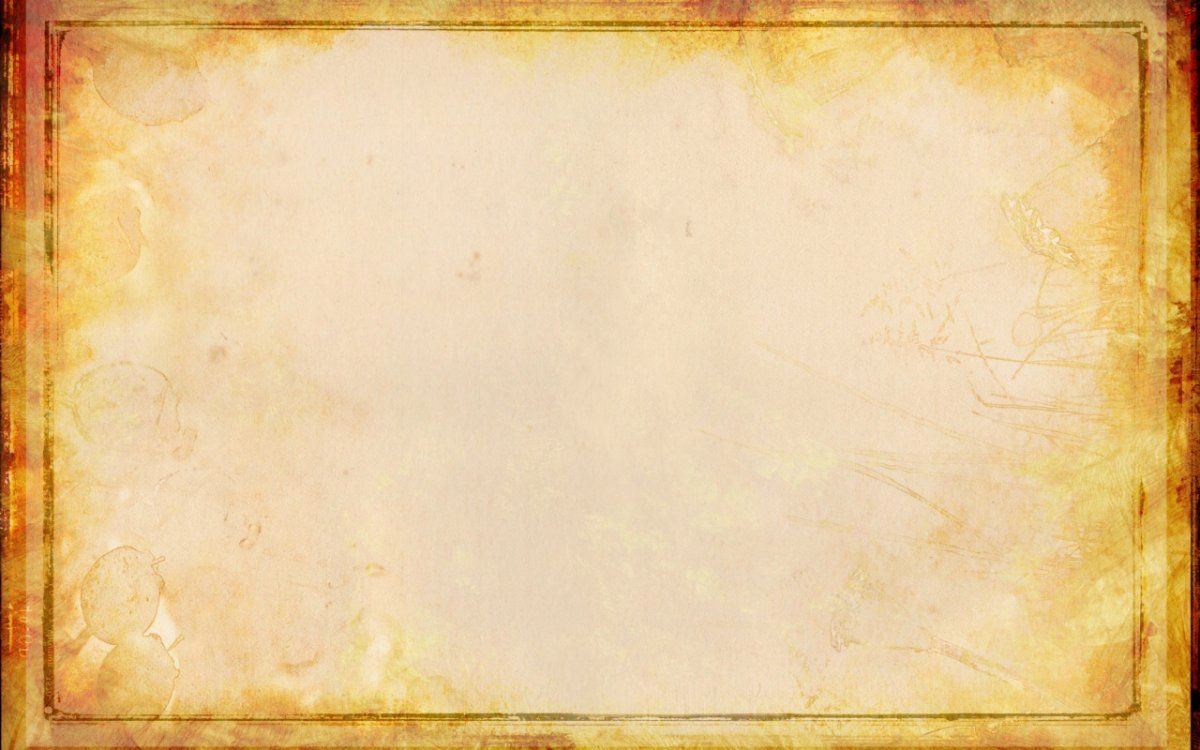 ВИРТУАЛЬНЫЕ ЭКСКУРСИИ В ГОРОДА –ГЕРОИ
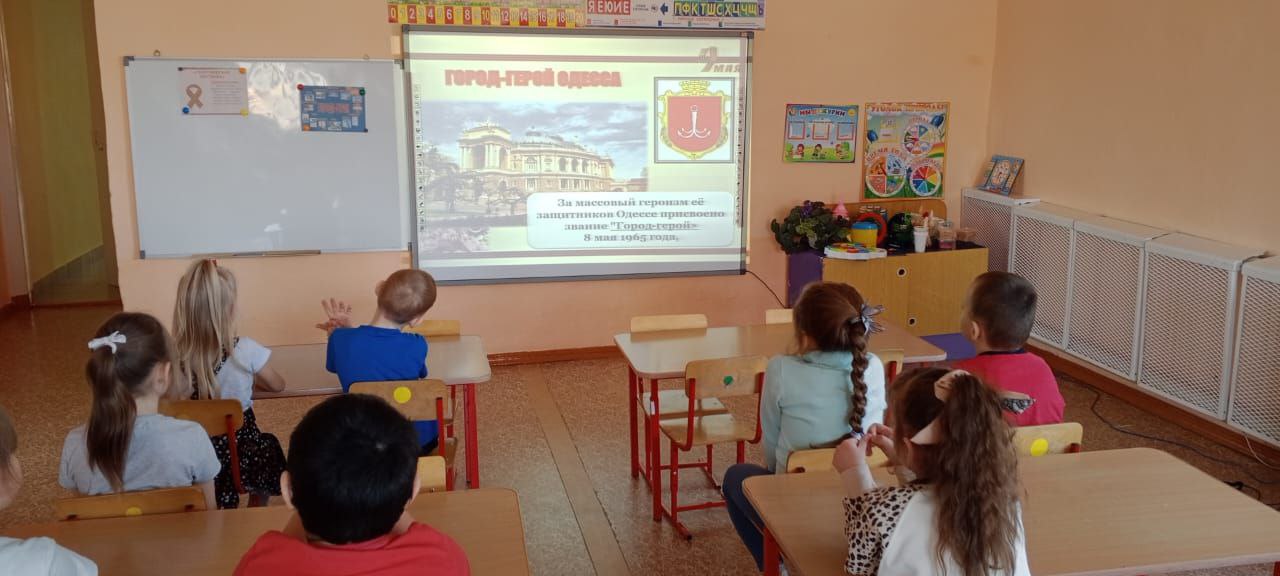 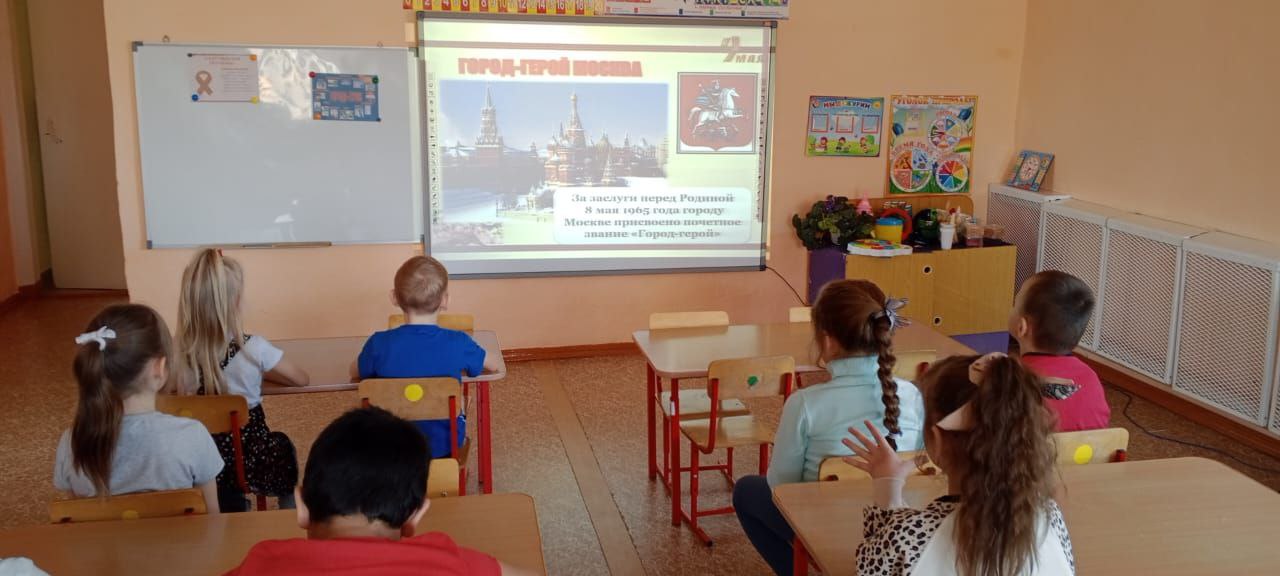 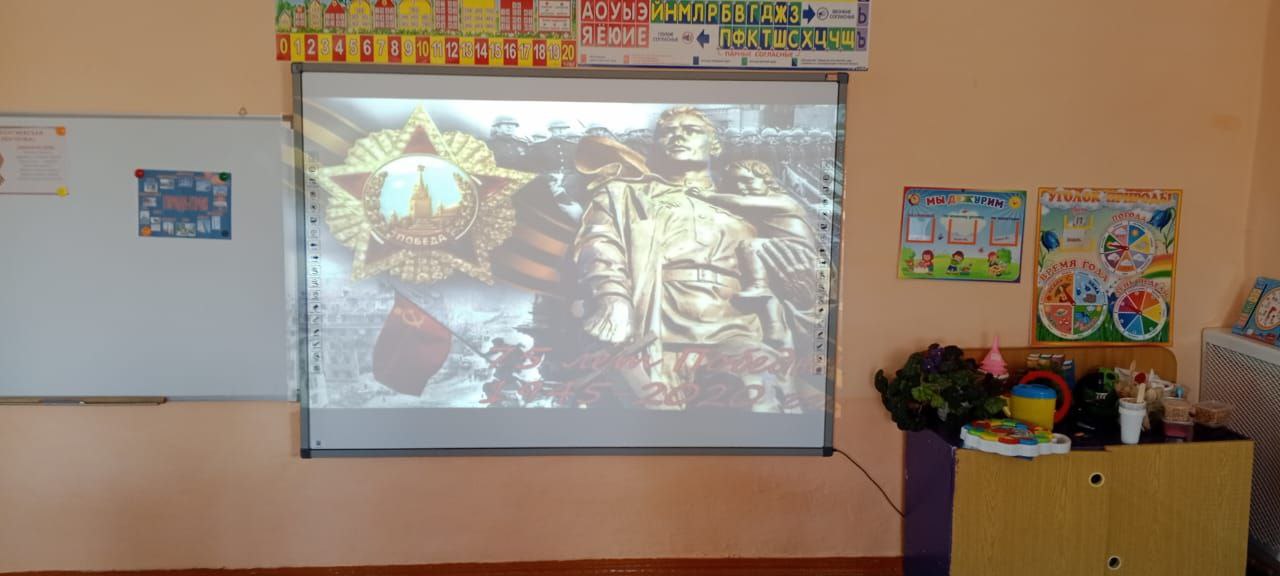 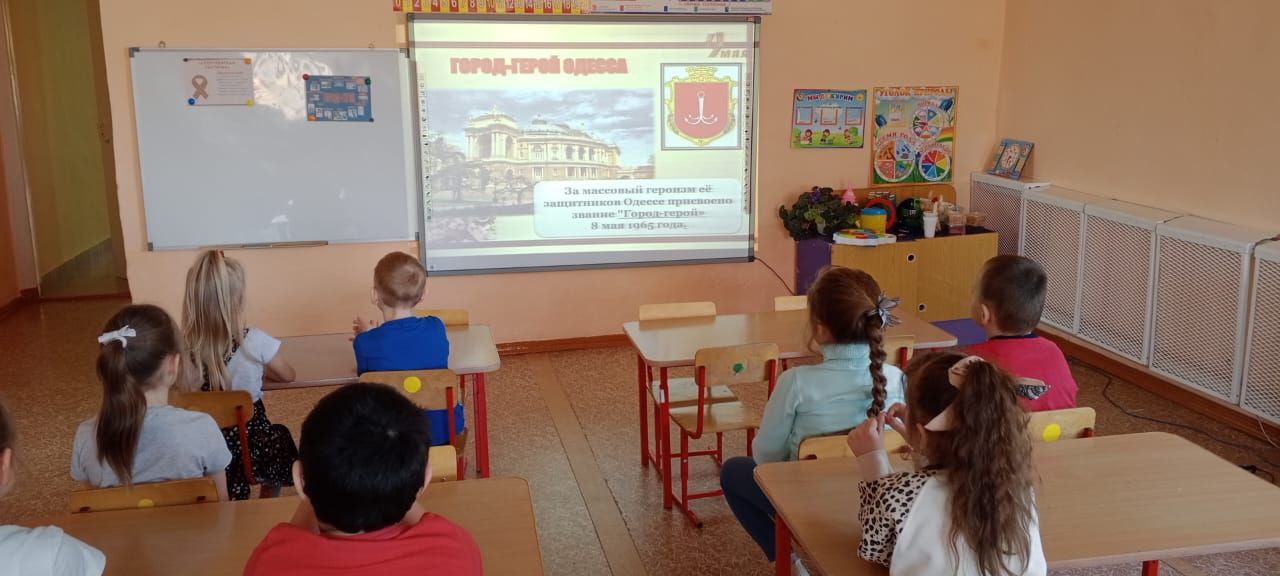